Movimento Sindical
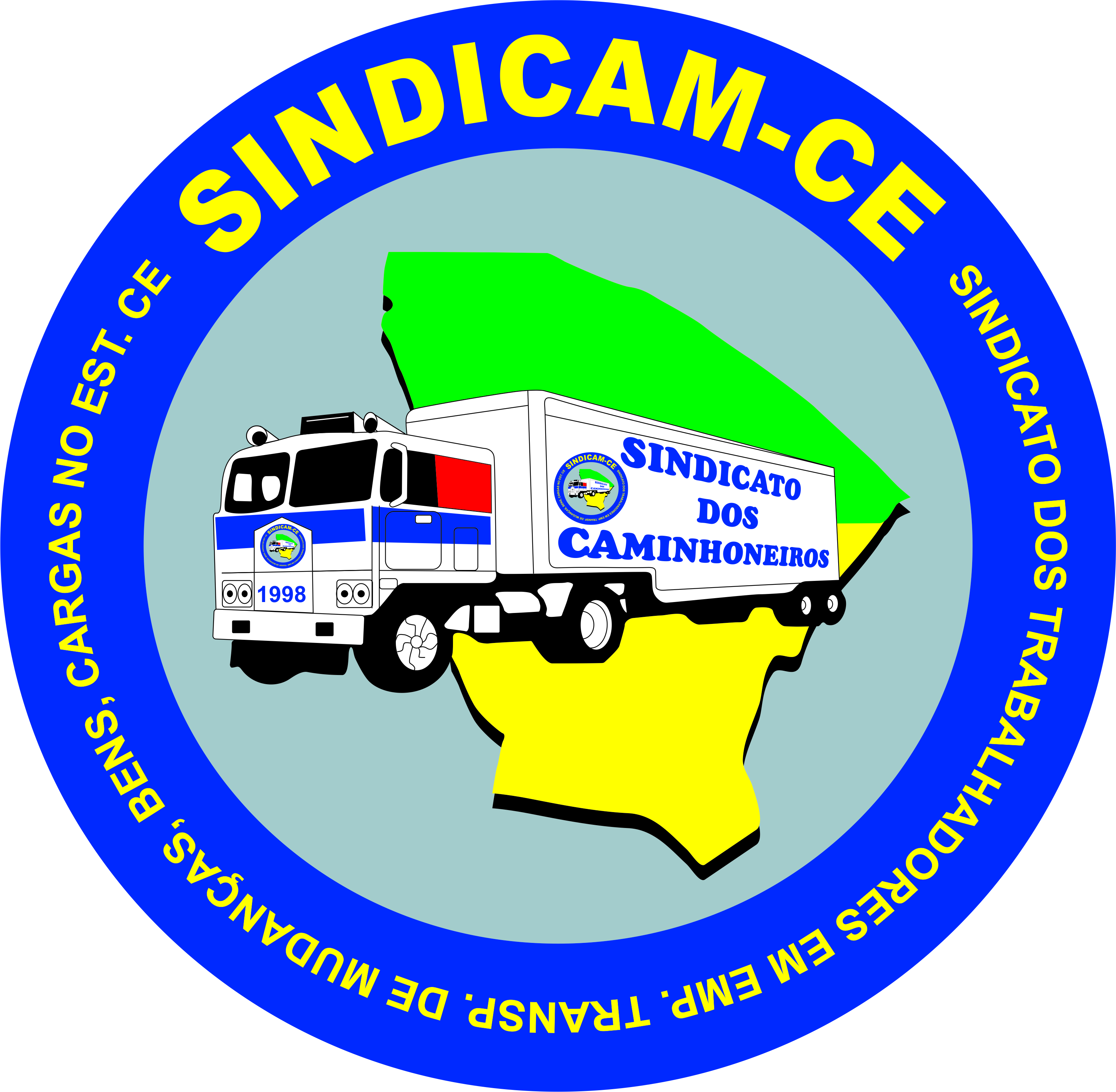 O que é um sindicato?
Um Sindicato é um grupo de trabalhadores e trabalhadoras tendo como função defender os seus interesses individuais e coletivos da categoria.  Cada trabalhador (a) é livre de participar na constituição de um sindicato e dele se tornarem sócio, sendo o conjunto dos trabalhadores organizados.
Sindicato:
Os sindicatos assumem atualmente um papel primordial na nossa sociedade.
O sindicato não se limita em só se tratar dos problemas coletivos, decorrentes do exercício da própria profissão, mas igualmente se preocupa com a condição social dos
Trabalhadores (a)  enquanto cidadãos, estando aí a ação sindical direcionada para questões sociais, políticos e estruturais para o desenvolvimento do país. 
Os sindicatos começaram a ser organizados durante a Revolução Industrial na Inglaterra (século XVIII)
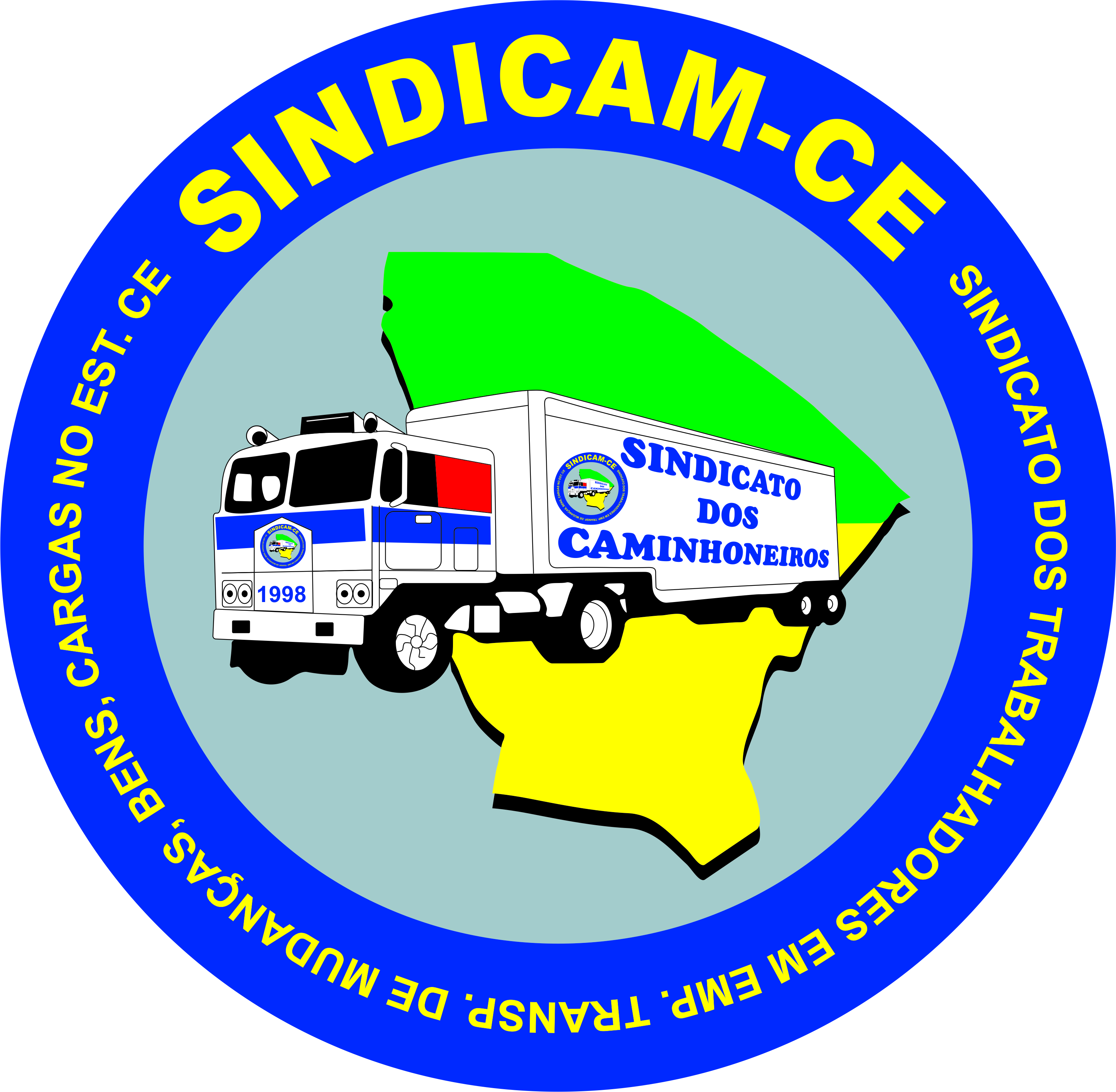 Conceito (o que é)
O sindicato reúne pessoas de um mesmo segmento econômico ou trabalhista. Por exemplo, existem sindicatos de trabalhadores (carteiros, metalúrgicos, professores, médicos, caminhoneiros, rurais e etc) divididos em todos os ramos sociais e exite também o sindicato de empresários (conhecidos como sindicatos patronais).
Objetivos:
Os sindicatos têm como objetivo principal a defesa dos interesses econômicos, profissionais, sociais e políticos dos seus associados e toda categoria. São também dedicados aos estudos da área onde atuam e realizam atividades (palestras, reuniões, cursos) voltadas para o aperfeiçoamento profissional dos associados ou não.
Os sindicatos de trabalhadores também são responsáveis pela organização de greves e manifestações voltadas para a melhoria salarial e das condições de trabalho da categoria.
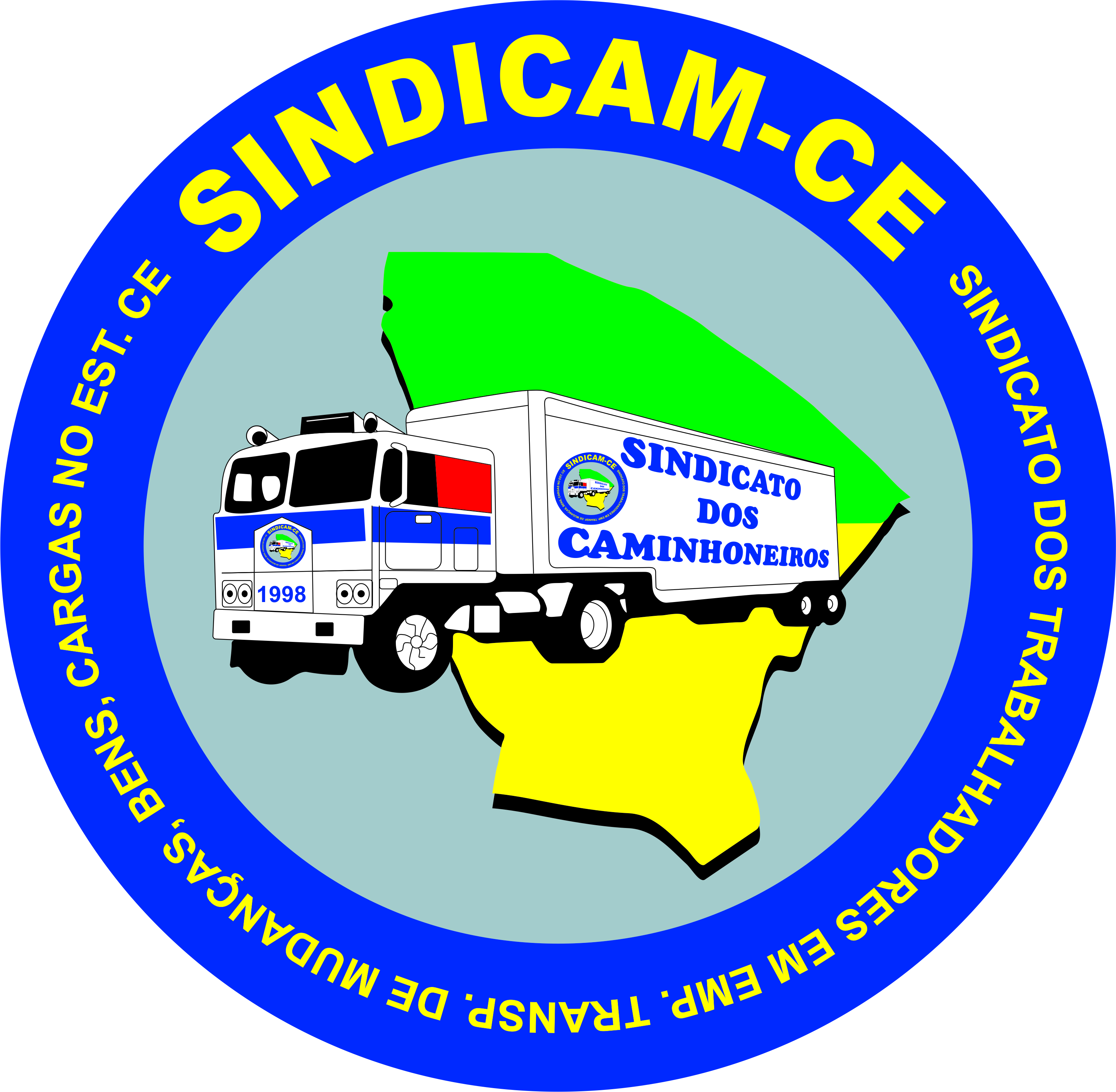 Como são mantidos:
Os sindicatos são mantidos, principalmente, pelas contribuições sindicais pagas pelos trabalhadores associados.
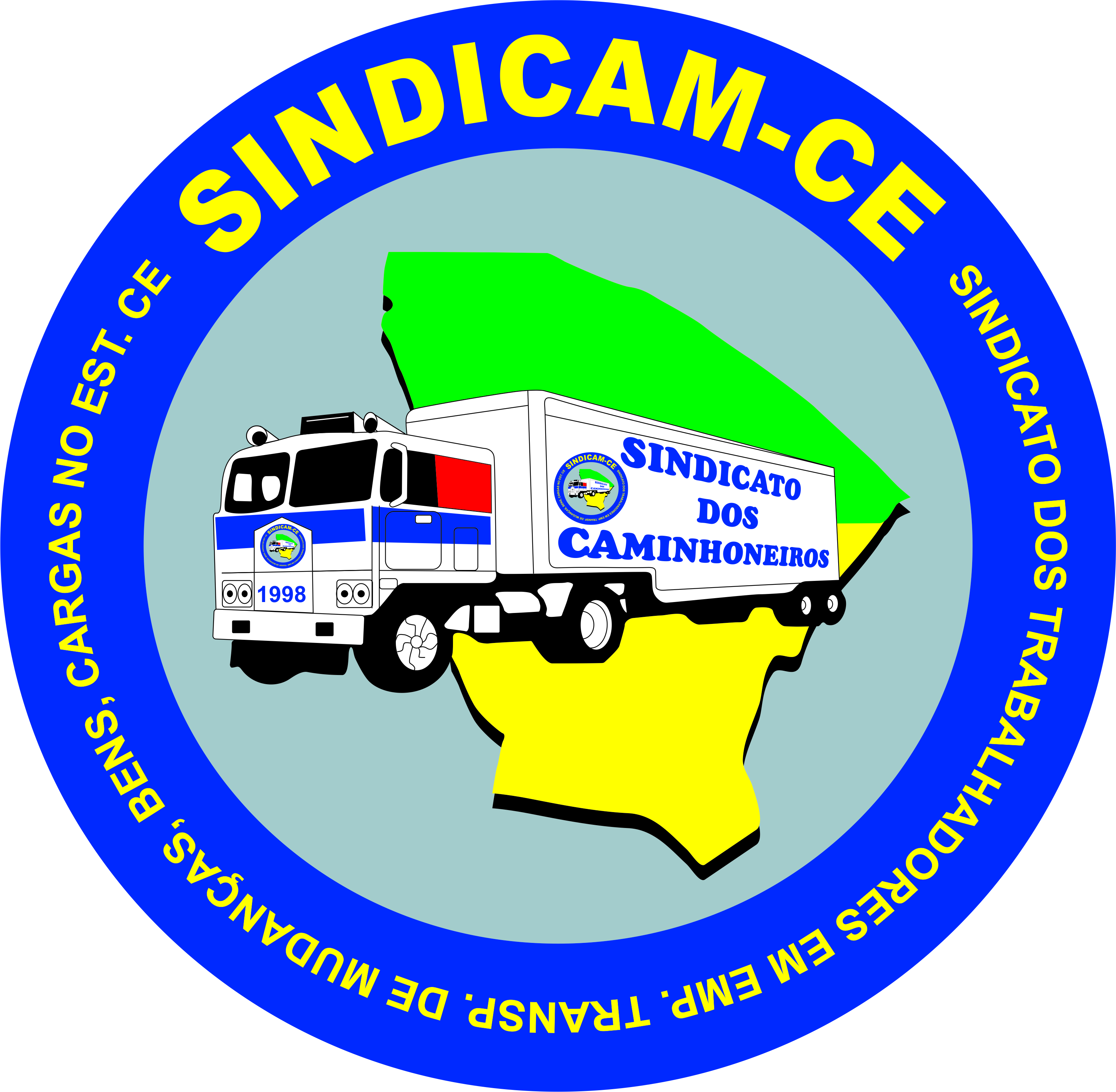 As Centrais Sindicais: Centrais sindicais legalizadas no Brasil
Central dos Trabalhadores e Trabalhadoras do Brasil - CTB
Central Única dos Trabalhadores - CUT
União Geral de Trabalhadores - (Brasil) - UGT
Força Sindical - FS
Centrais Sindicais:
UNIÃO SINDICAL DOS TRABALHADORES - UST
Central do Brasil Democrática de Trabalhadores - CBDT
Nova Central Sindical dos Trabalhadores - NCST
Central Geral dos Trabalhadores do Brasil - CGTB
SINDICAM-CE
Sindicato dos Trabalhadores em Empresas de Transportes de Mudanças, Bens e Cargos do Estado do Ceará
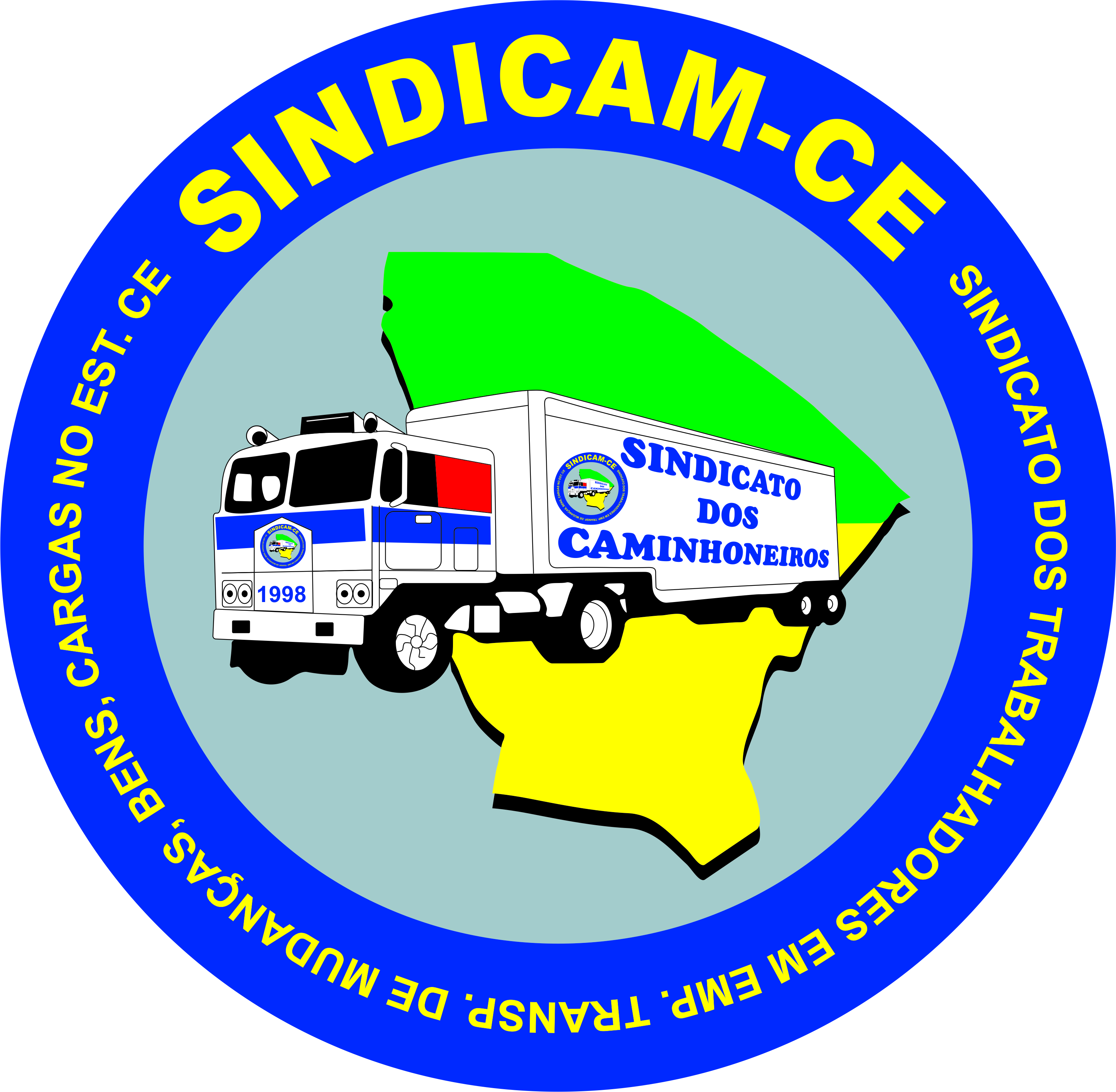 Fundação:
Desde a sua fundação, em 1998, o SINDICAM-CE tem ampliado gradativamente os direitos dos trabalhadores e trabalhadoras do estado. Nas garantias inseridas em  Convenções e Acordos Coletivas de Trabalho (CCT/ACT), por melhores condições de vida e de trabalho, além do cumprimento da CLT.
Profissional do volante:
Começamos dizer que a saúde é o elemento essencial na direção veicular. Para ter uma direção segura é necessário desligar-se de tudo e colocar o foco na atenção, concentração, raciocínio, vigília, percepção, respostas a serem dadas na parte motora, sensibilidade tátil, visão e audição.
Além de tudo isso, há exaustão pelo trabalho físico utilizando pernas, braços, coluna vertebral com movimentos amplos capazes em longo prazo de gerarem sinais, sintomas e evoluírem para doença crônica. Precisa-se estar permanentemente atento a queixas, sinais e sintomas.
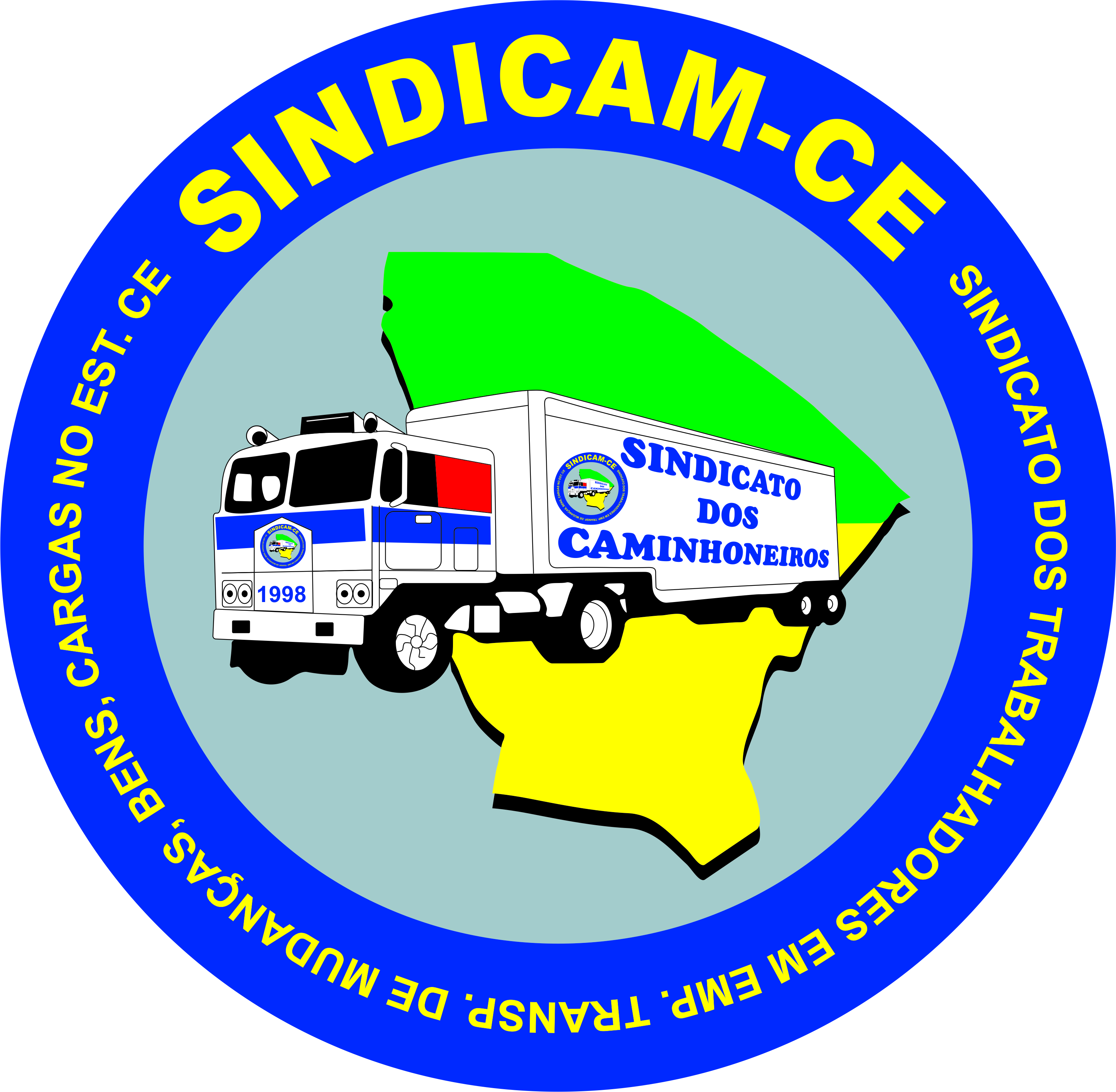 Saúde do Trabalhador (a)
As atitudes incorretas que comprometem a saúde como uso de álcool, tabaco, alimentação inadequada, privação do sono, rebite, excesso de horas trabalhadas, drogas e outros são fatores importantes que comprometem e levam ao desequilíbrio orgânico e consequentemente a doenças.
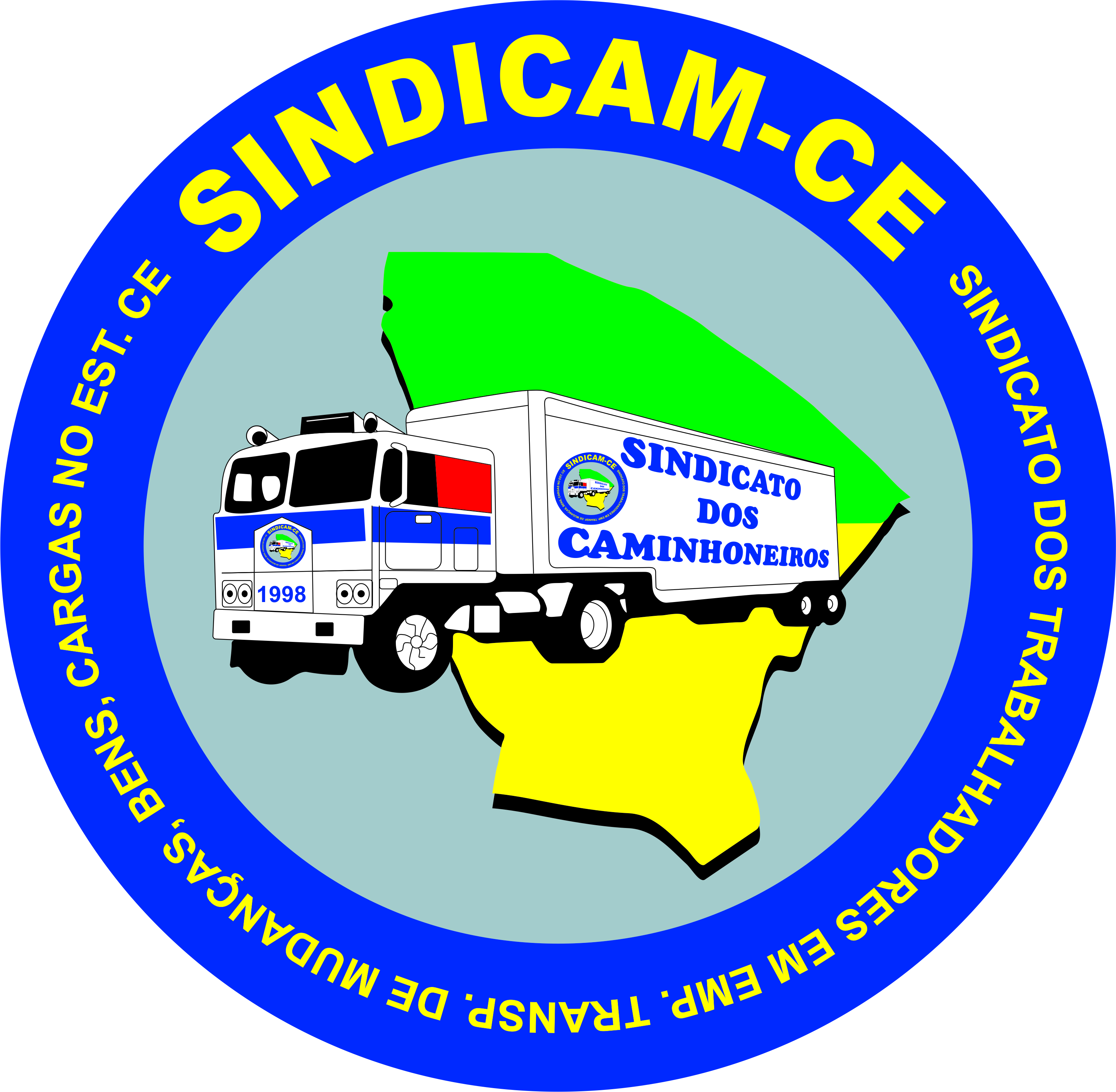 MOTORISTA:
O motorista pode ser considerado um dos principais condutores do crescimento de uma nação e não apenas condutor de um veículo que na verdade é um instrumento do seu trabalho.No Brasil, os primeiros motoristas surgiram no final do século XIX.
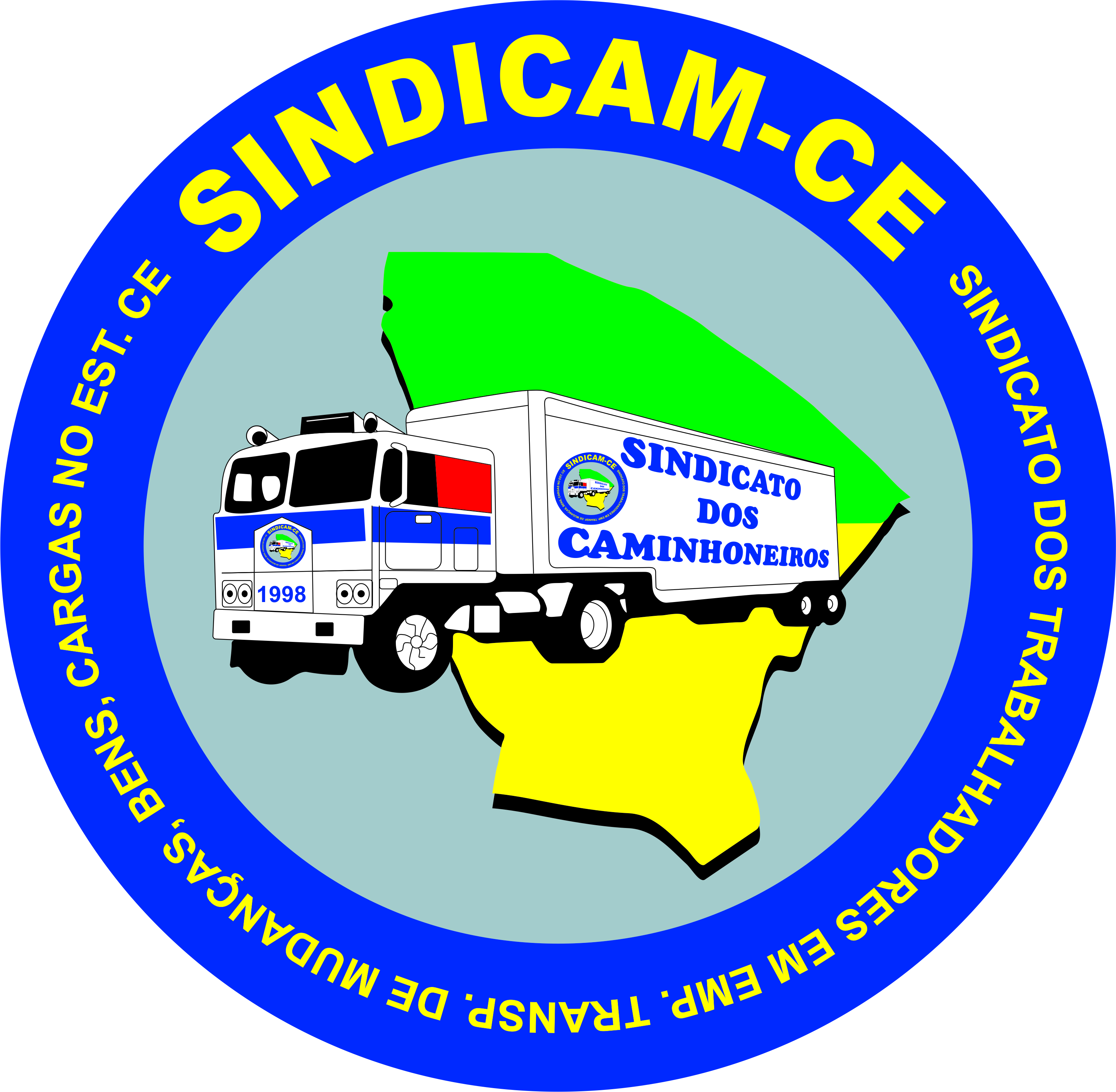 CURIOSIDADES:
O primeiro veículo que não era puxado por animais e que tinha motor chegou ao País, pelas mãos de Francisco Antônio Pereira Rocha, em 1871, em Salvador, na Bahia. Era um motor a vapor e ele foi considerado o primeiro motorista do País.
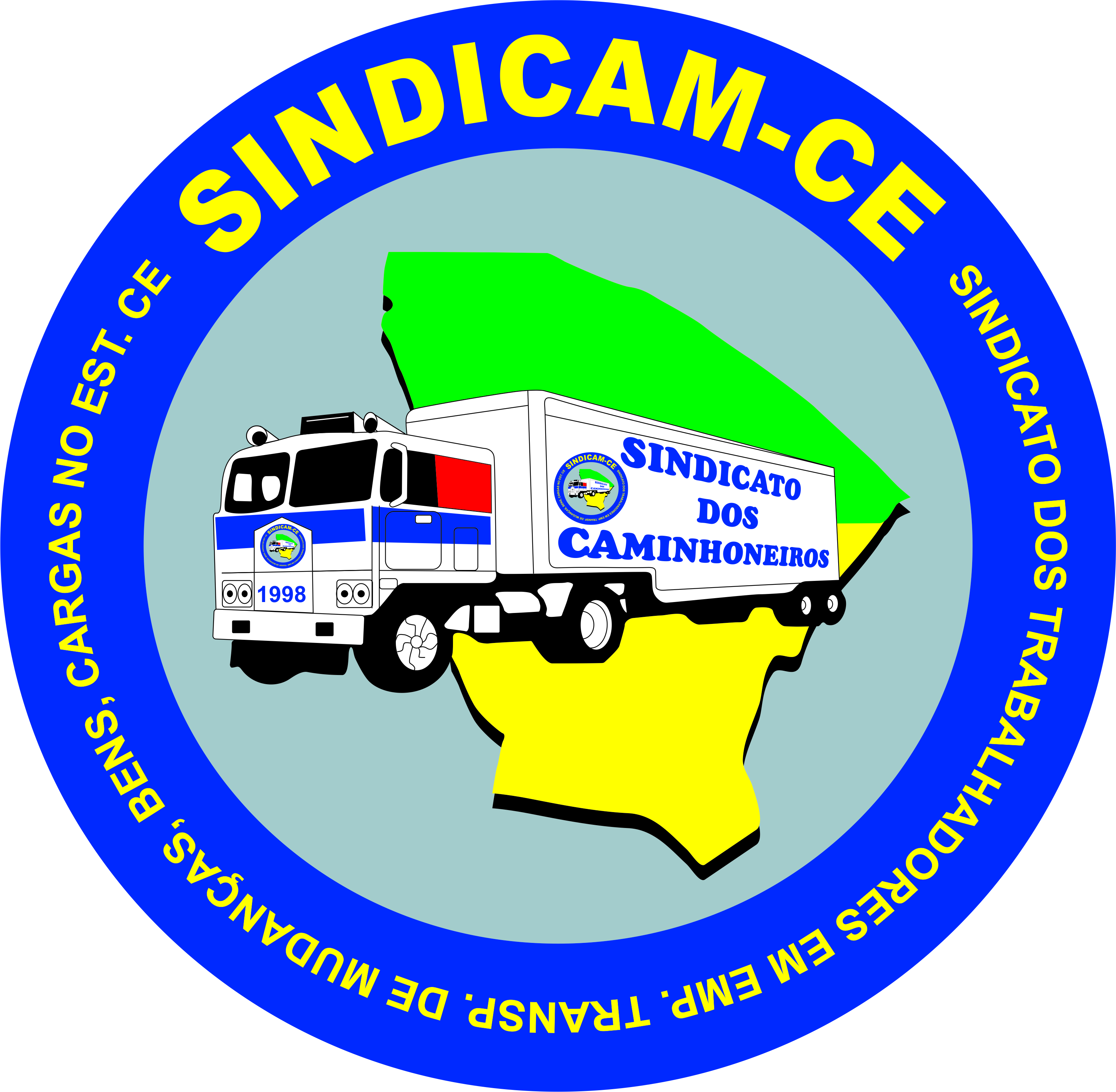 O primeiro carro com motor a explosão, parecido como os de hoje, guardadas as devidas proporções da época, chegou a terras brasileiras em 1891, em São Paulo. Era um Peugeot importado da França por Santos Dumont. Assim, curiosamente, o homem conhecido como “Pai da Aviação” também foi um dos primeiros motoristas do País.
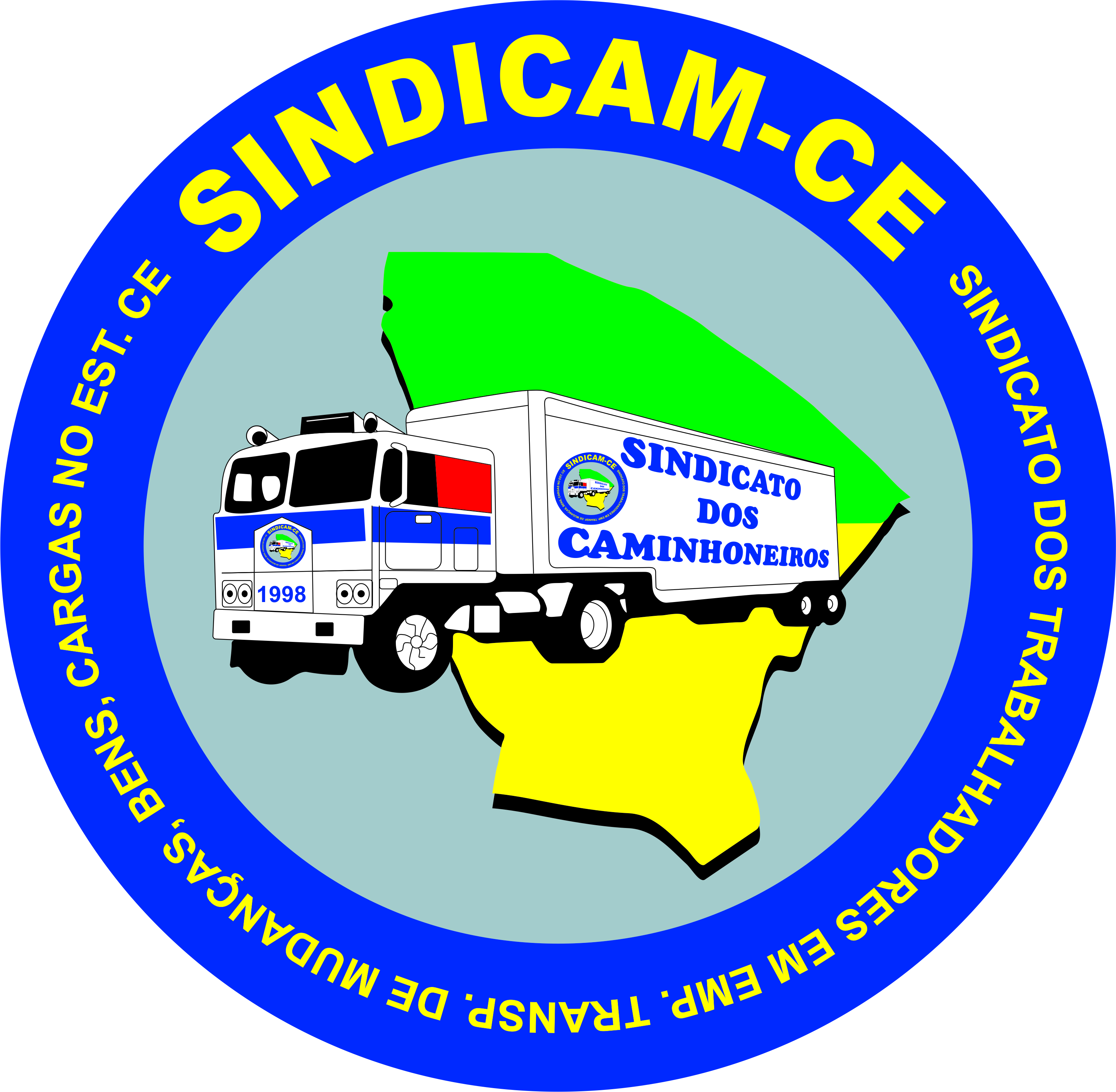 Quem Somos
Sindicato dos Trabalhadores em Empresas de Transportes de Mudanças, Bens e Cargos do Estado do Ceará
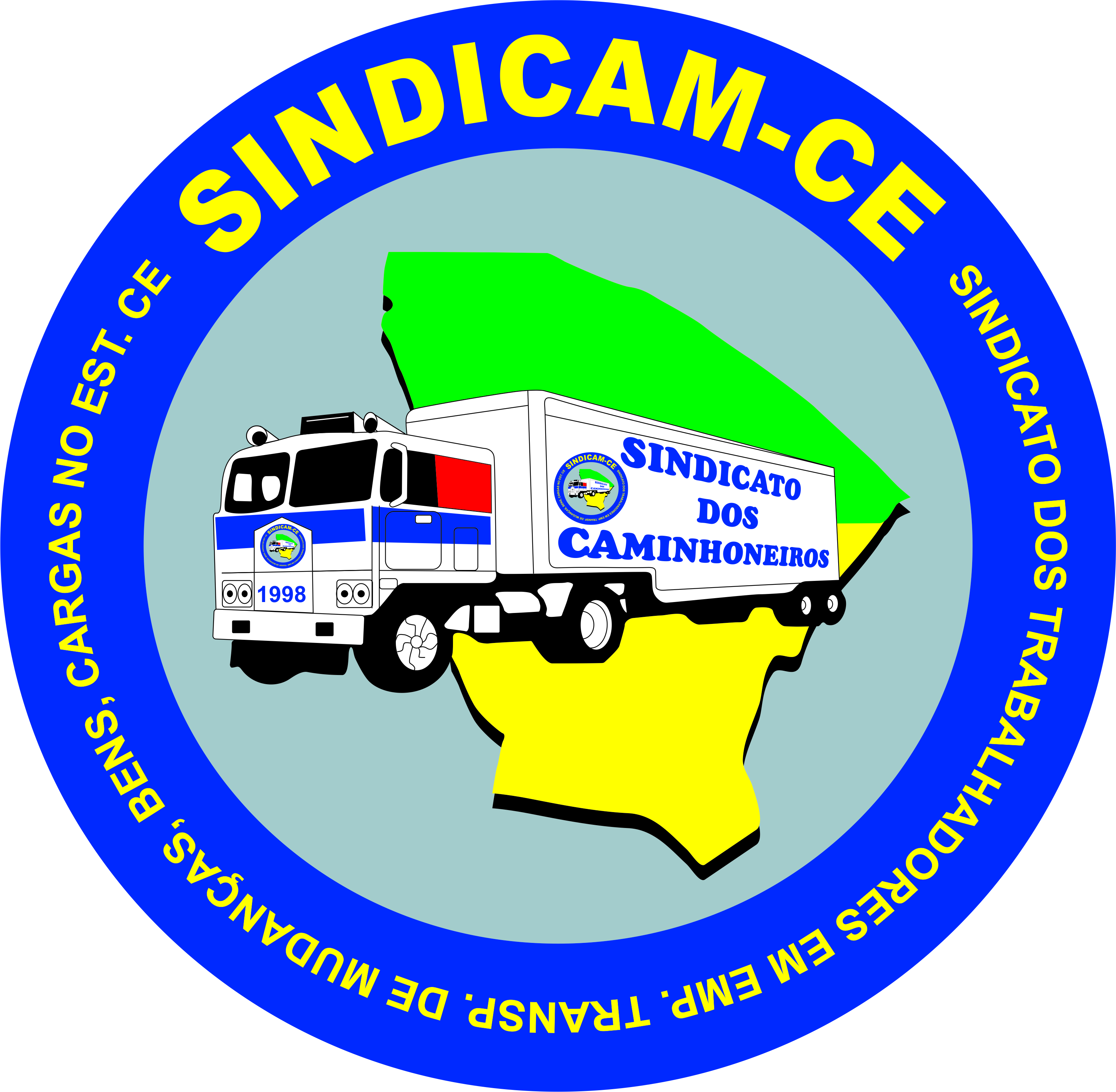 SINDICAM-CE
O Sindicato dos Trabalhadores em Empresas de Transportes de Mudanças, Bens e Cargas do Estado do Ceará – (SINDICAM-CE), representou o início de uma história de lutas e conquistas para a categoria, onde hoje, tornou o maior representante sindical do estado.
Bandeiras de lutas:
O SINDICAM é filiado a Central dos Trabalhadores e Trabalhadoras do Brasil.
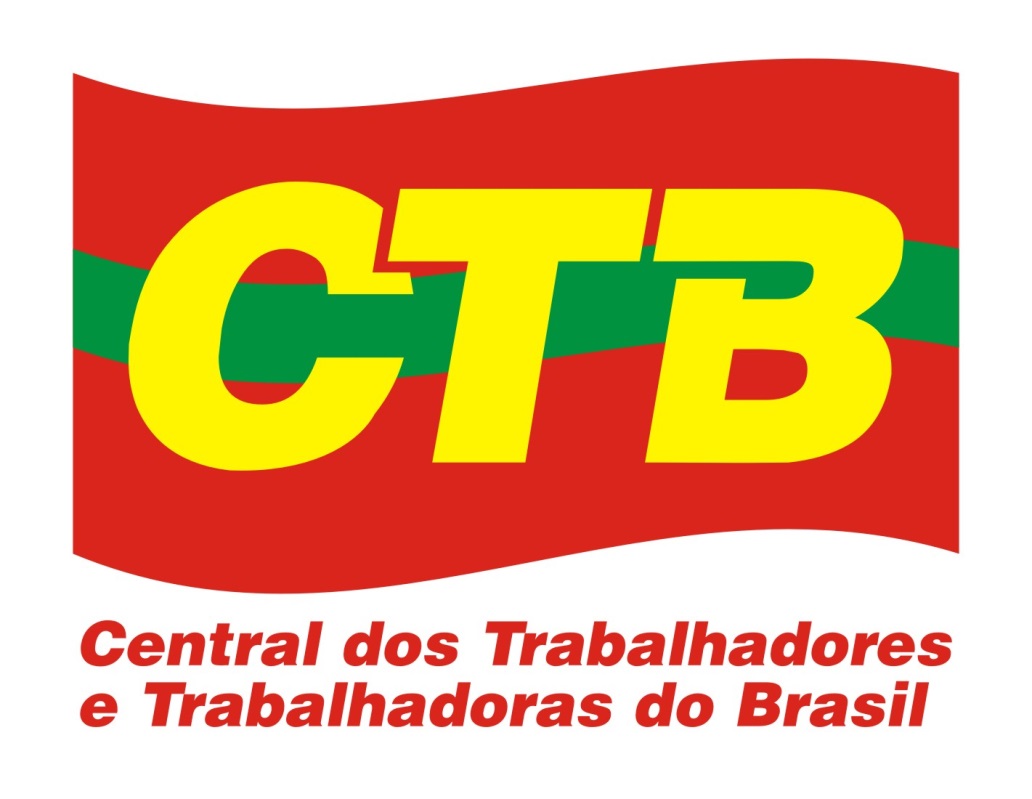 Bandeiras de lutas:
Neste sentido, nós do SINDICAM-CE e lideranças da CTB e seus sindicatos filiados, se inserem nas bandeiras de lutas das Centrais e movimentos sociais como: 
Mais direitos para as mulheres, jovens, negros, indígenas.
Lutamos contra a agenda conservadora do governo, em defesa da democracia;
Defesa da Petrobras e do Pré-Sal. 
Somos contra as 55 propostas de ementa constitucional que ameaçam os direitos trabalhistas e sociais, entre eles o fator previdenciários, a  PEC 241/055, proposta por Michel Temer, que congela por 20 anos os recursos para a saúde e educação e outras áreas importantes. Contra a Terceirização e fator previdenciários entre outros.
Atual direção do SINDICAM
Gestão: 2015/2017
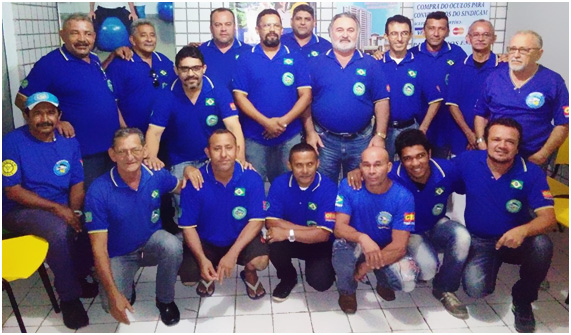 ADMINISTRAÇÃO DO SIMDICAM É EXERCIDA POR:
18 (dezoito) membros, dividindo-se entre:
 Diretoria Executiva 11(onze) Efetivos e 01(um) Suplente, Conselho Fiscal 03(três) membros efetivos e 01(um) suplente, e 02(dois) Delegados Representantes junto à Federação.
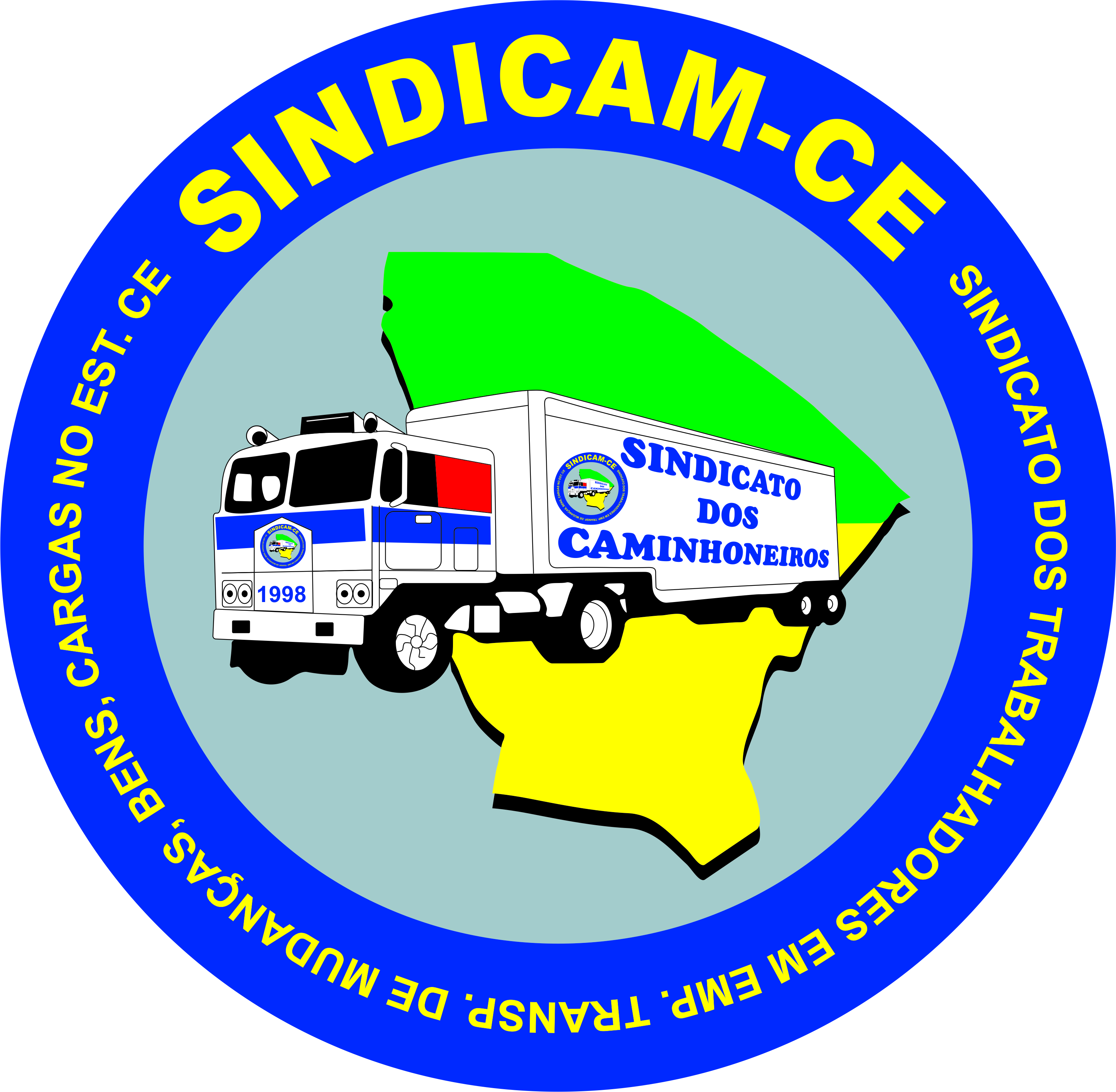 A Diretoria é eleita em Assembleia Geral formada por seus associados, tendo uma estrutura administrativa e coordenações conforme estabelecido pelo Estatuto Social da entidade.
DIRETORIA EXECUTIVA:
A Diretoria Executiva será composta de 11(onze) membros efetivos e 01(um) suplente, sendo os cargos efetivos os seguintes:
Presidente; 
Vice presidente; 
Secretário Geral; 
Primeiro secretário;
DIRETORIA EXECUTIVA:
Tesoureiro Geral; 
Primeiro Tesoureiro;
Diretor Social; 
Diretor de Formação Sindical;
Diretor de Patrimônio; 
Diretor de Imprensa e Comunicação;
 Diretor de Cultura e Desporto.
A Diretoria Executiva cumpre a função executiva das decisões das Assembleia
CONHEÇAM OS REPRESENTANTE DOS TRABALHADORES (A)
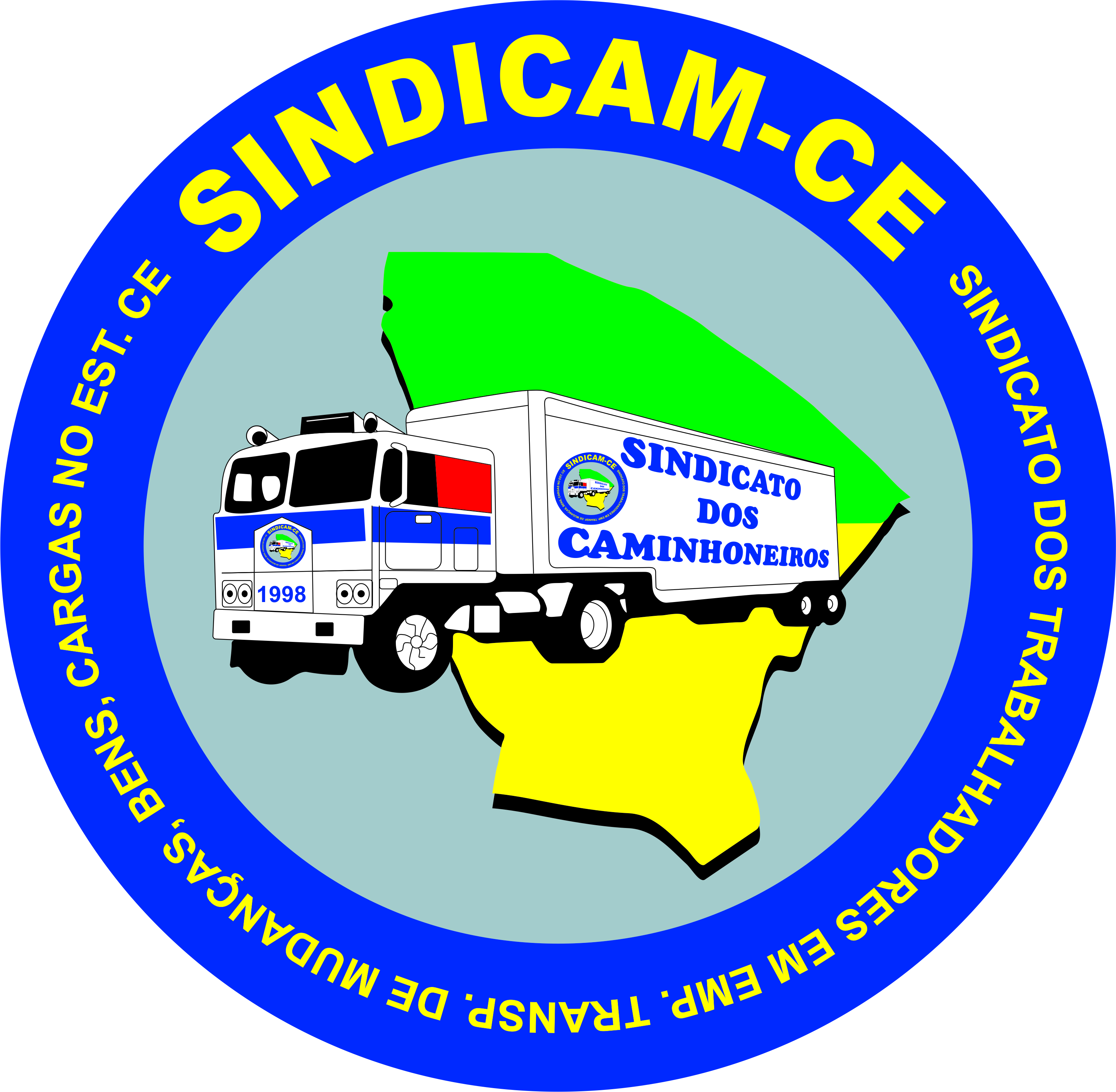 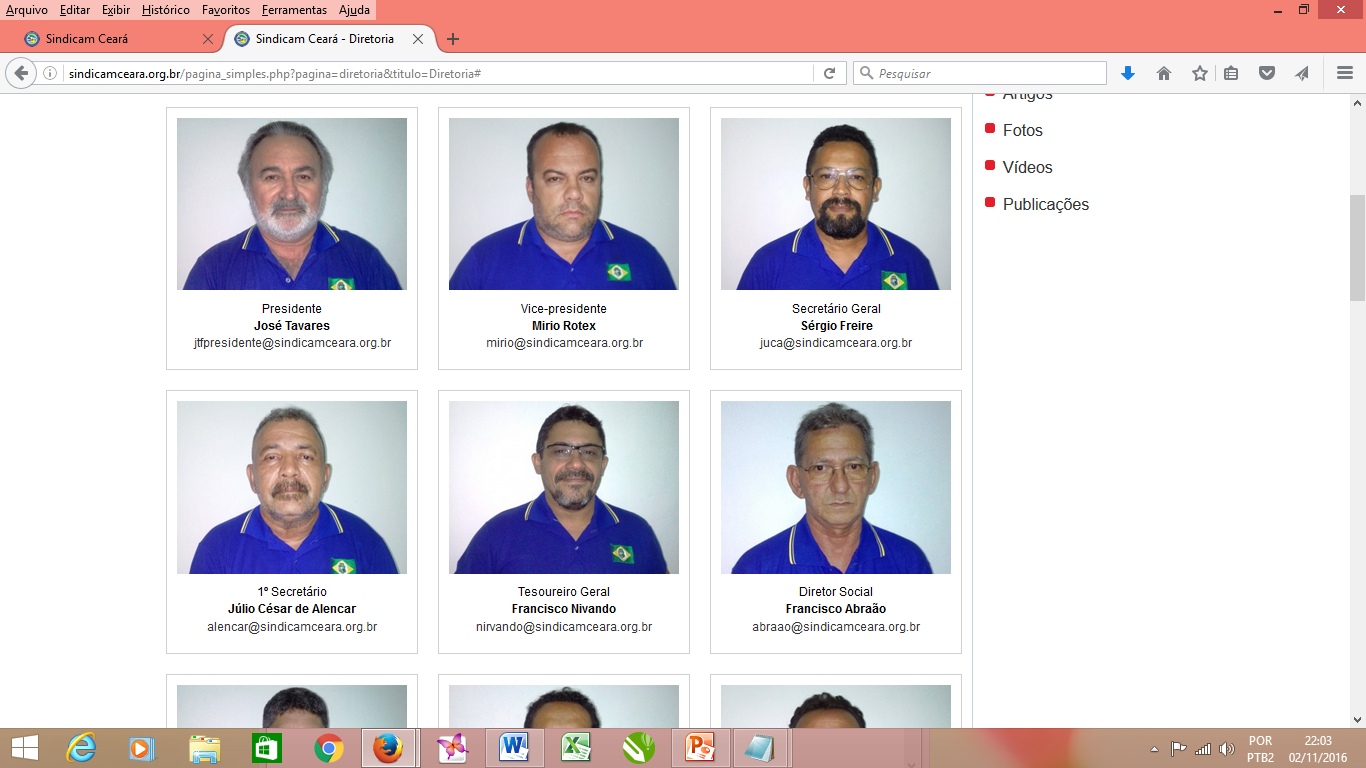 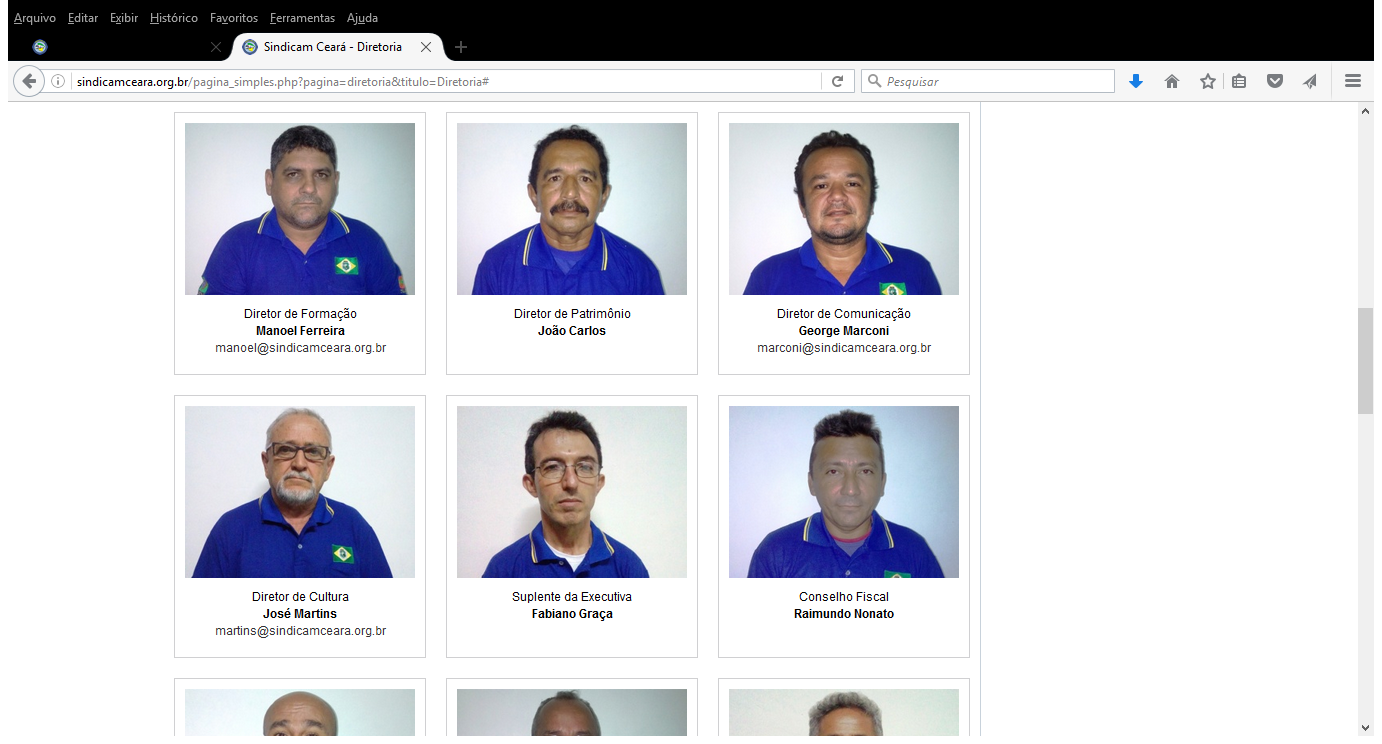 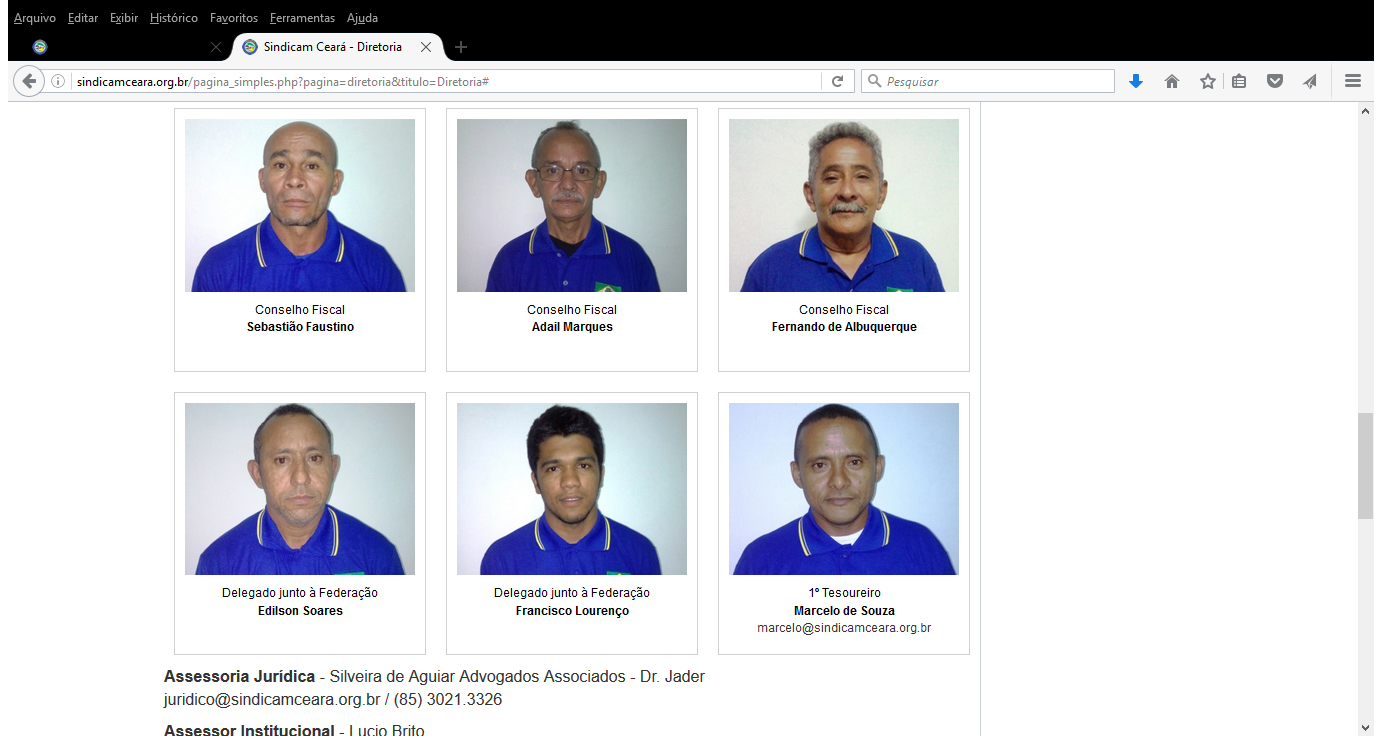 CONCEITOS:
A diretoria do SINDICAM é comprometida com a luta de classe, incorporando no seu dia-a-dia, os valores da ética e do respeito, além, de sempre atuar com responsabilidade; solidariedade e transparência.
ORGANIZAÇÃO DA ENTIDADE:
Assessor Institucional;
Assessoria Jurídica (Fortaleza / Juazeiro);
Médico: Clínico Geral (Fortaleza);
Assessoria de Comunicação e Imprensa;
Homologador; Secretária Administrativa; Contador; Manuteção
Estes “conceitos” e estrutura sindical, fazem da família SINDICAM seguir em frente e assumir compromissos que garantam cada vez mais os direitos trabalhistas e sociais.
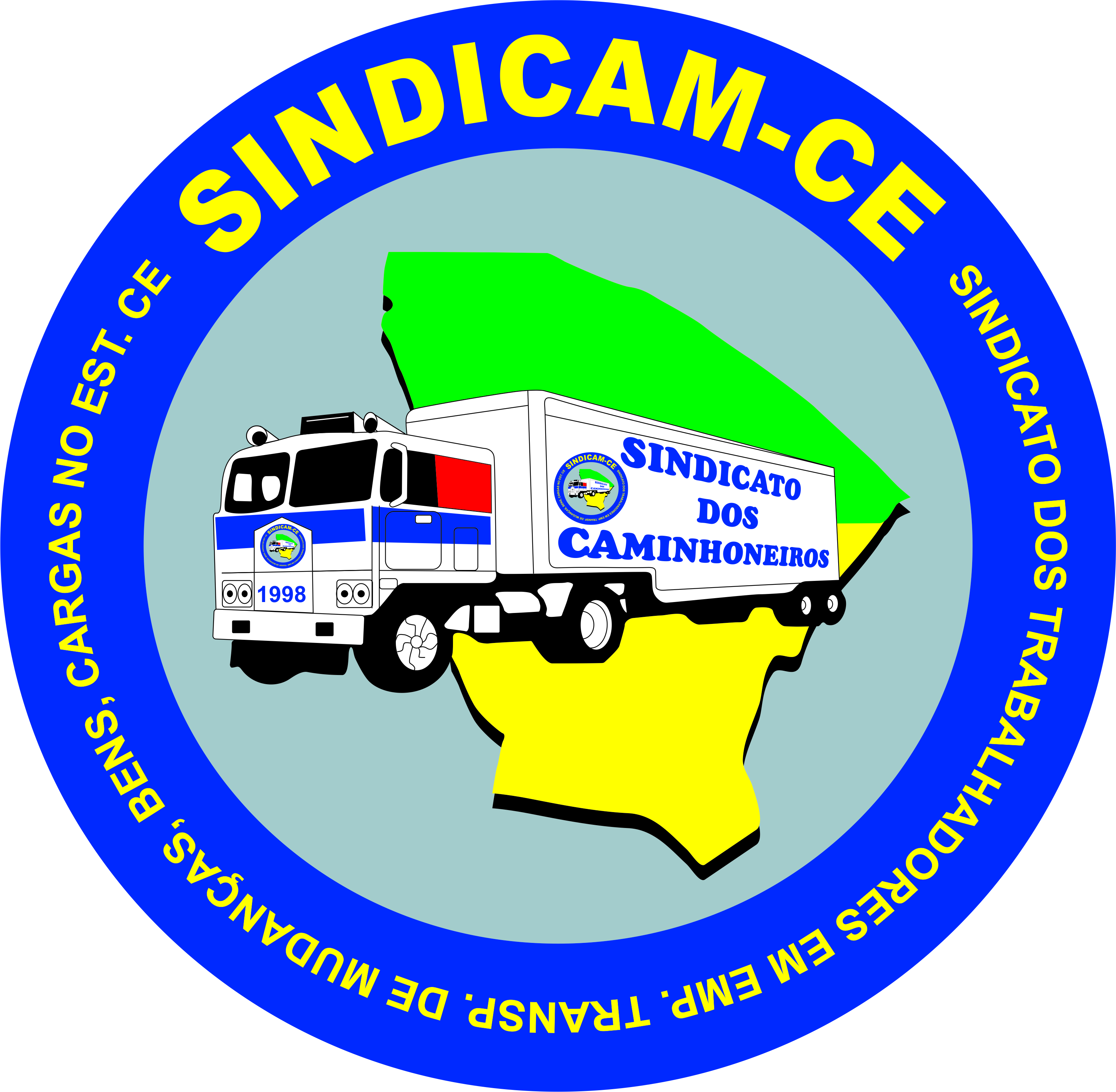 AÇÃO SINDICAL
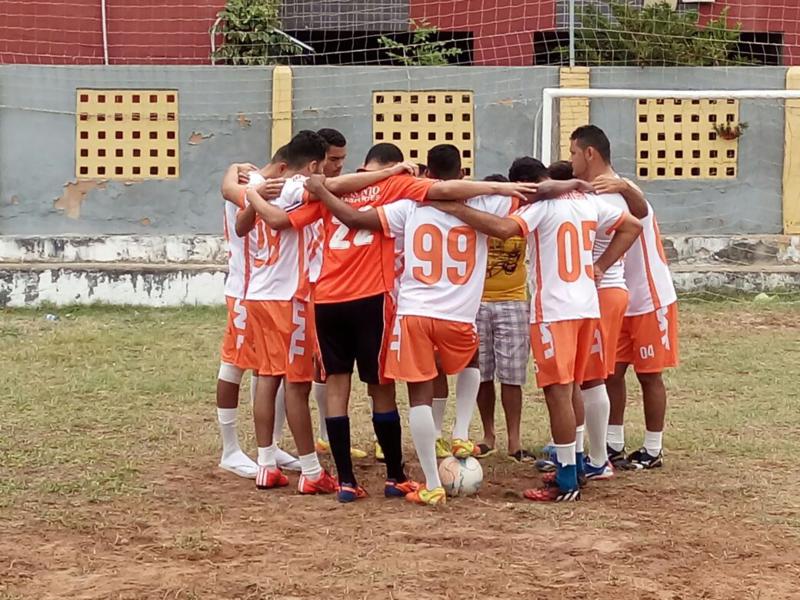 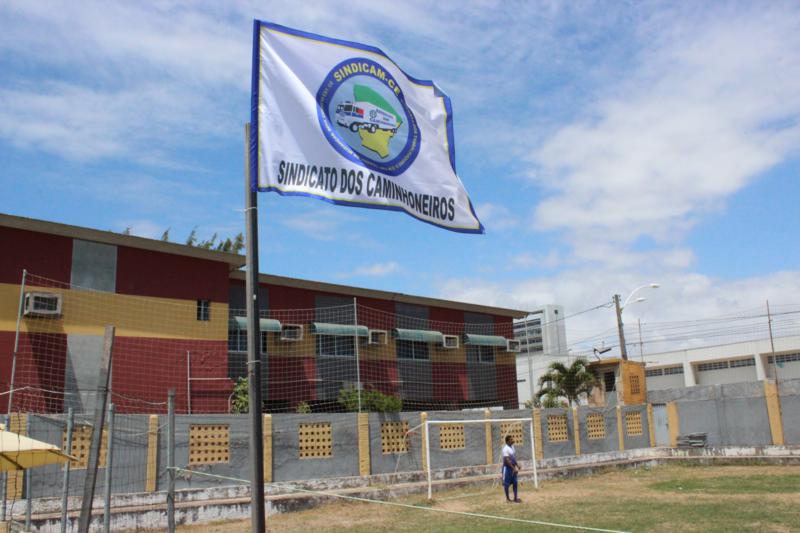 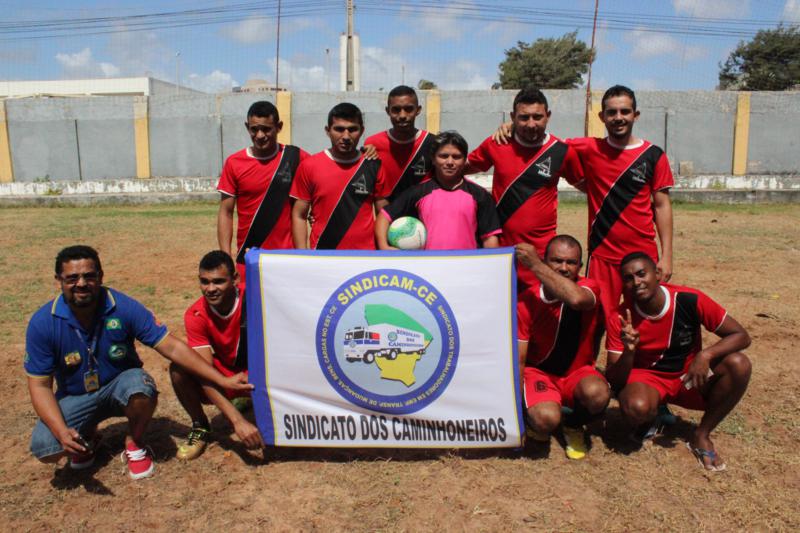 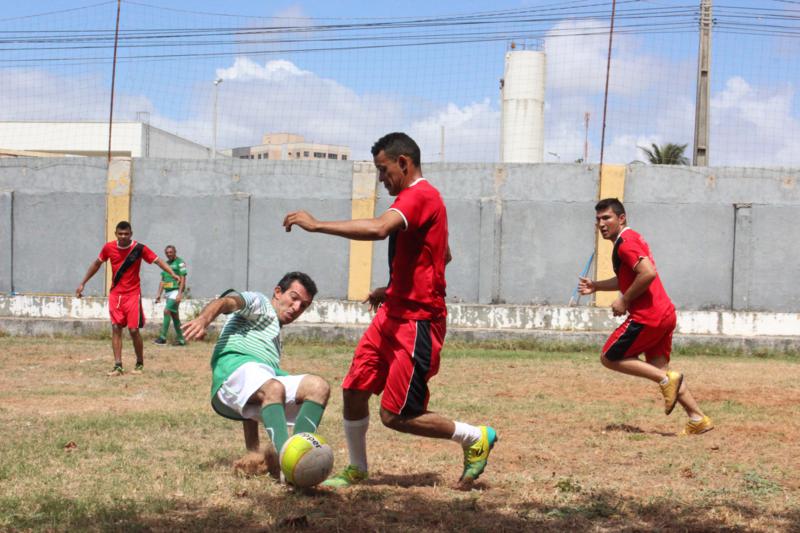 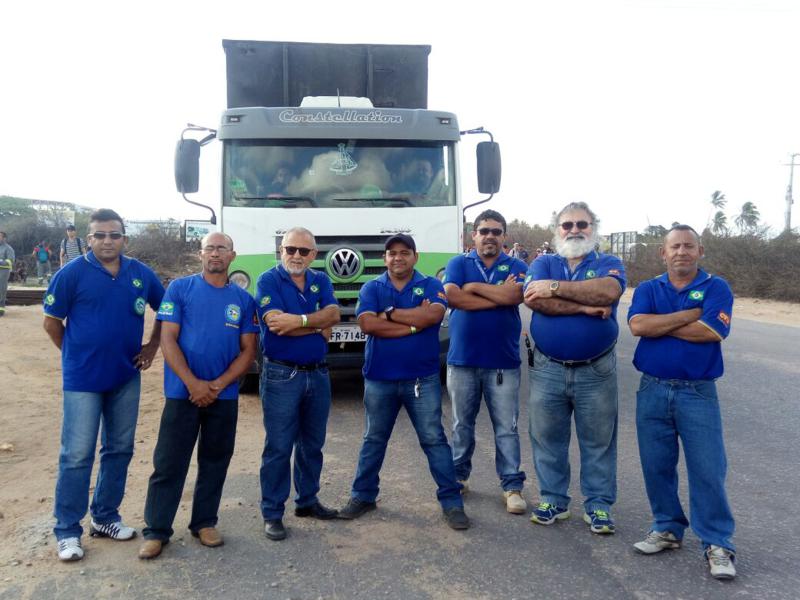 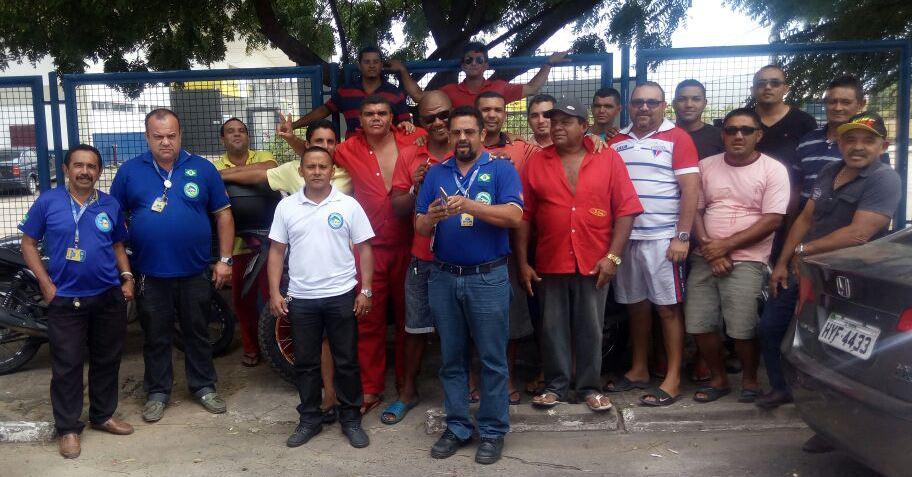 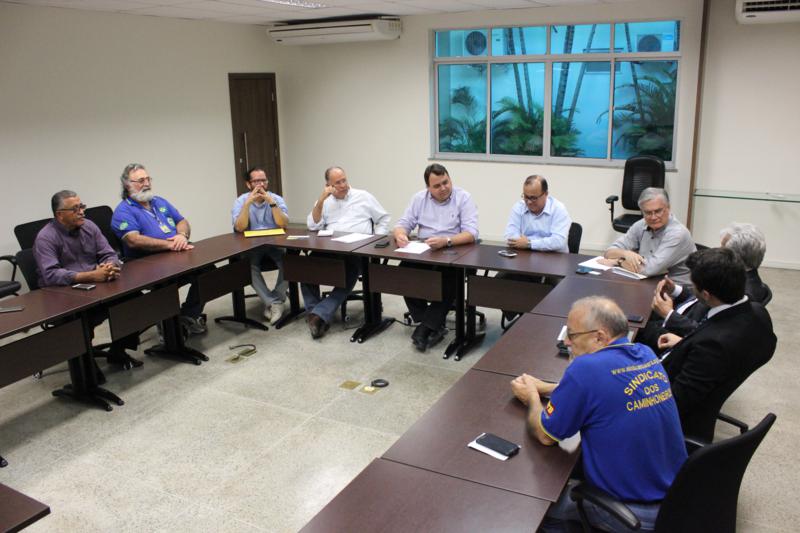 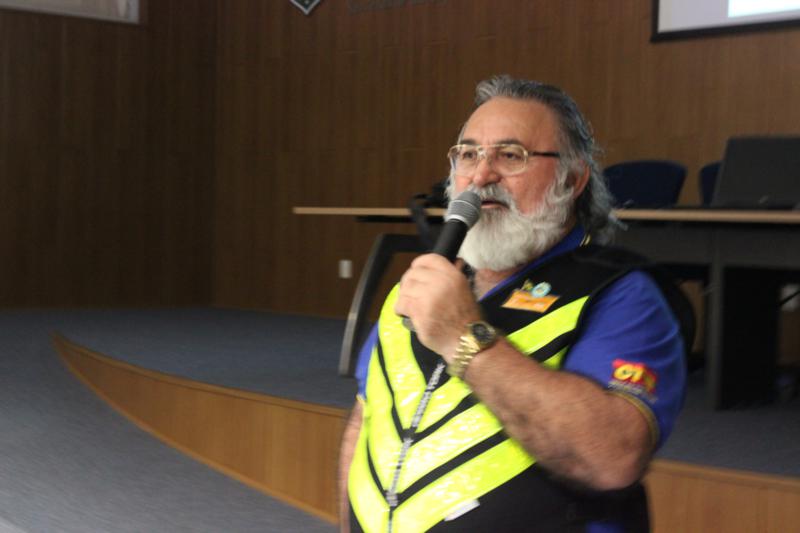 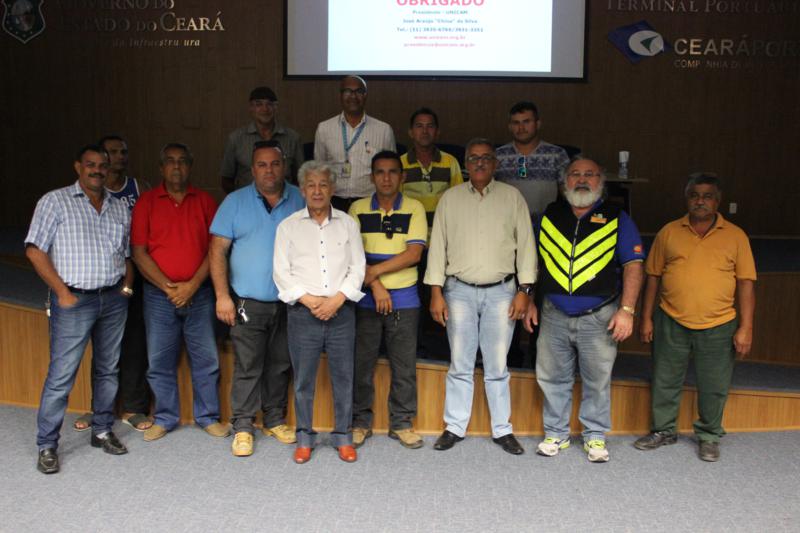 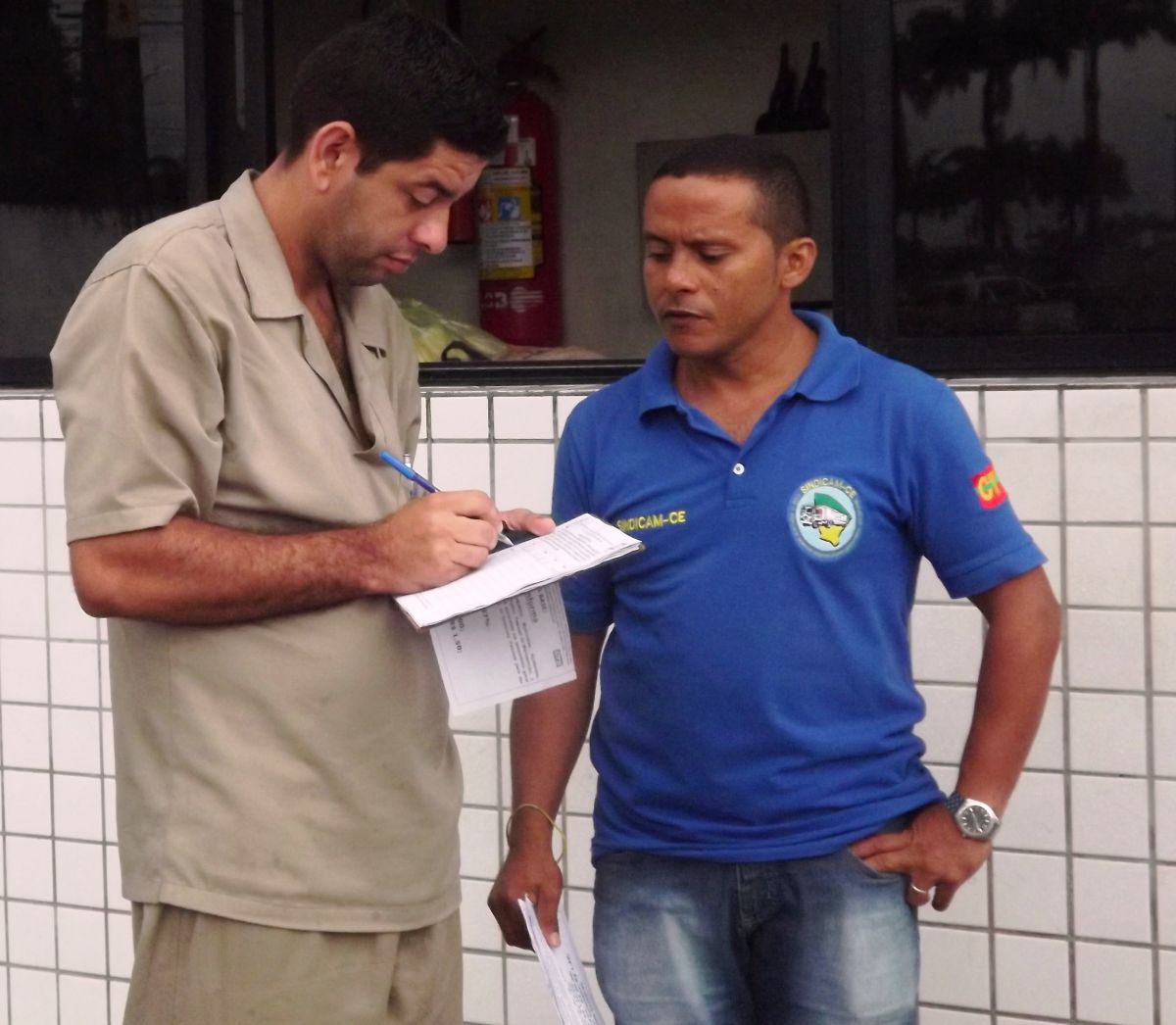 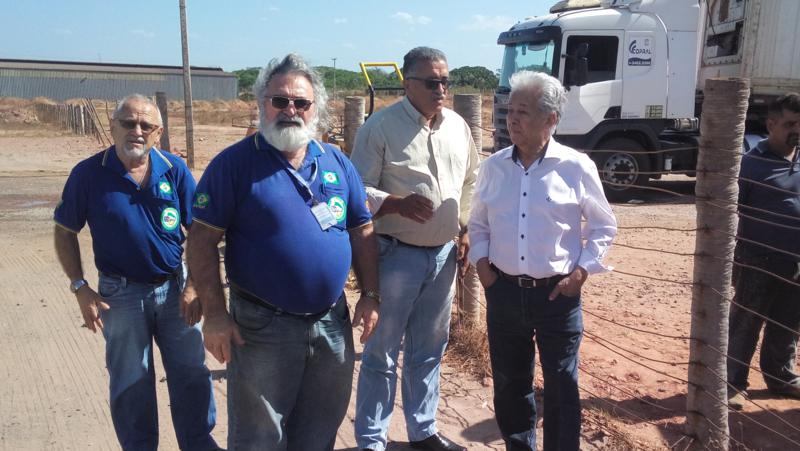 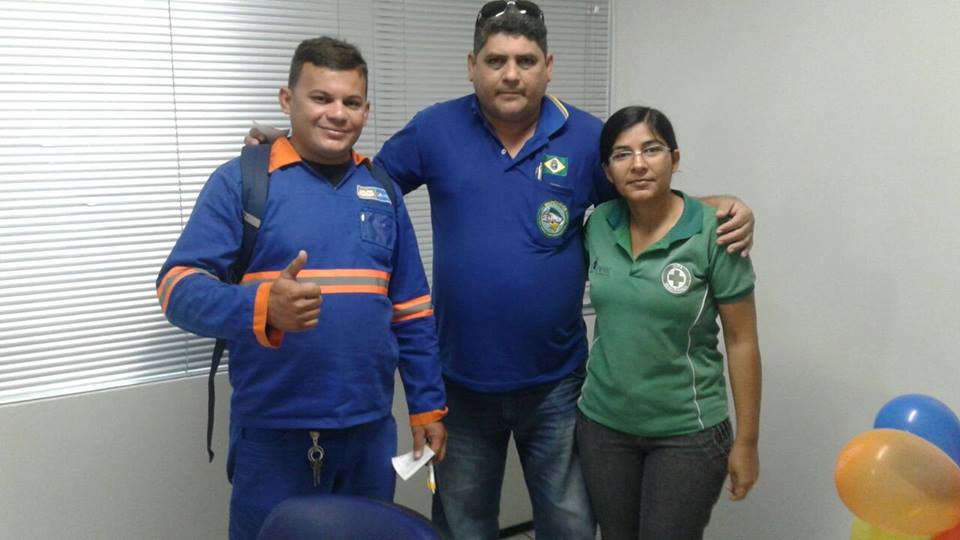 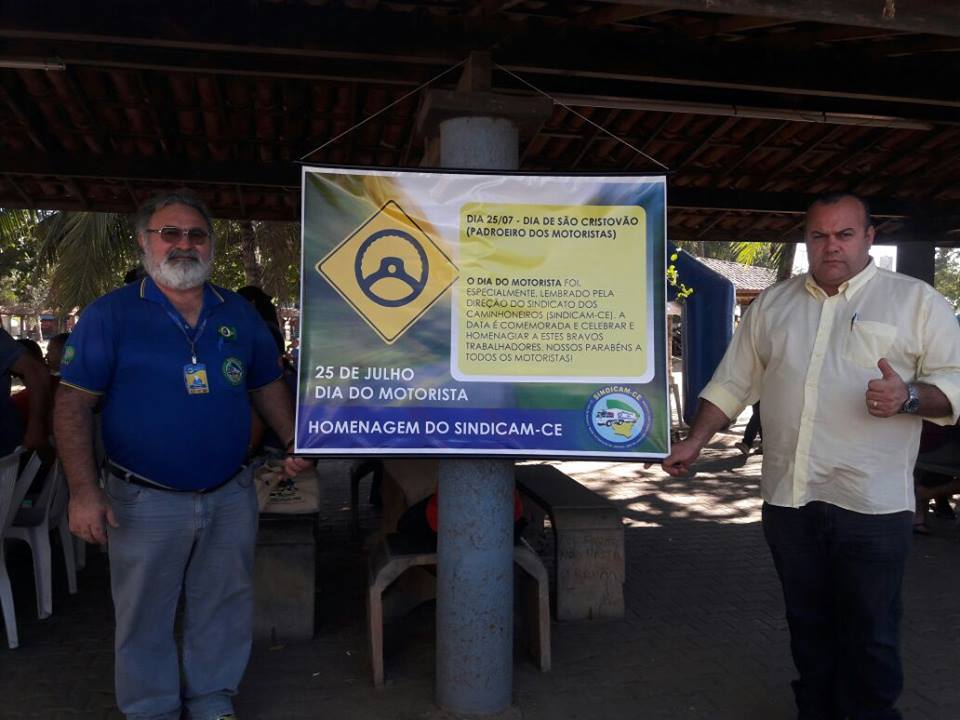 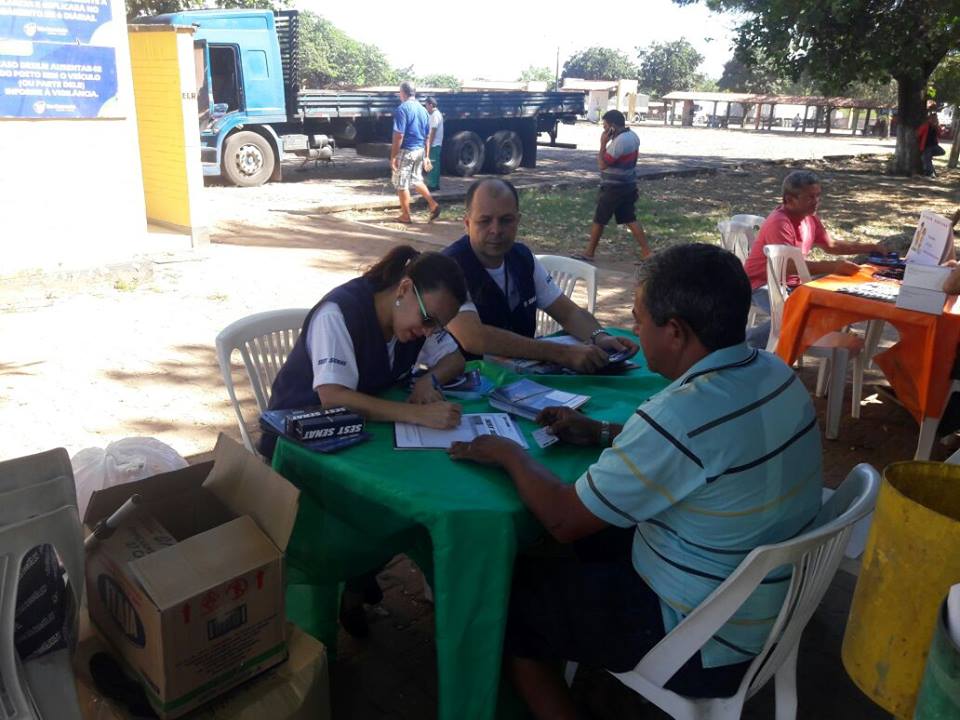 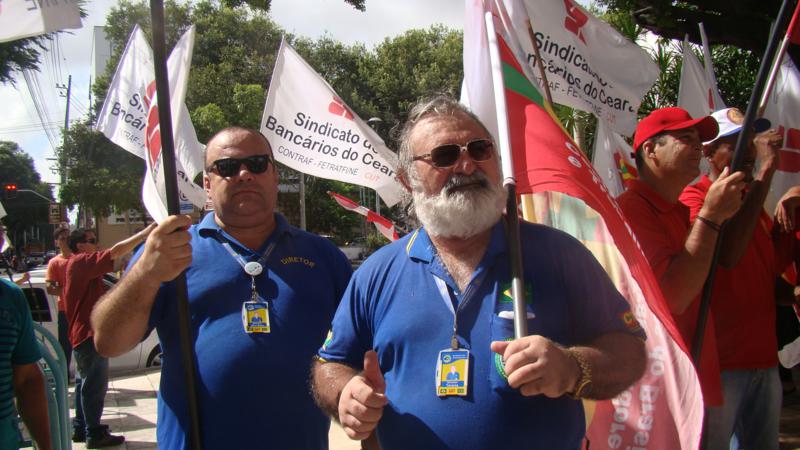 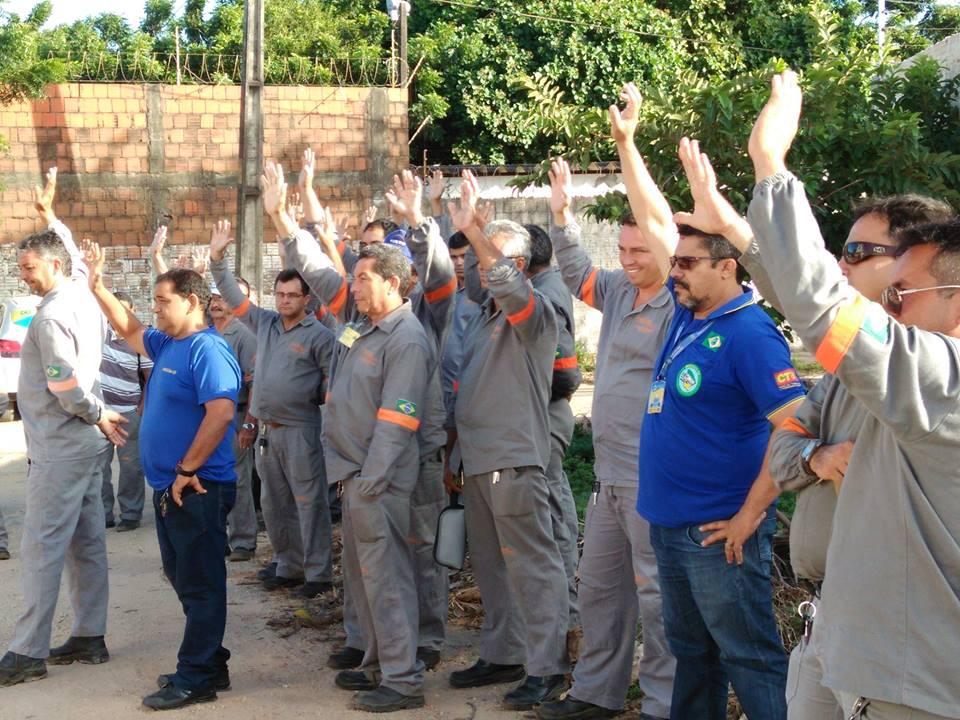 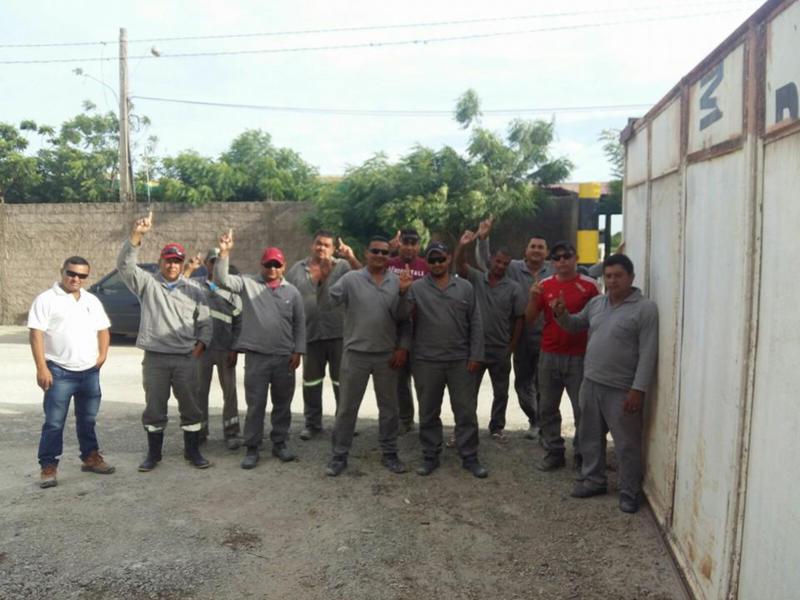 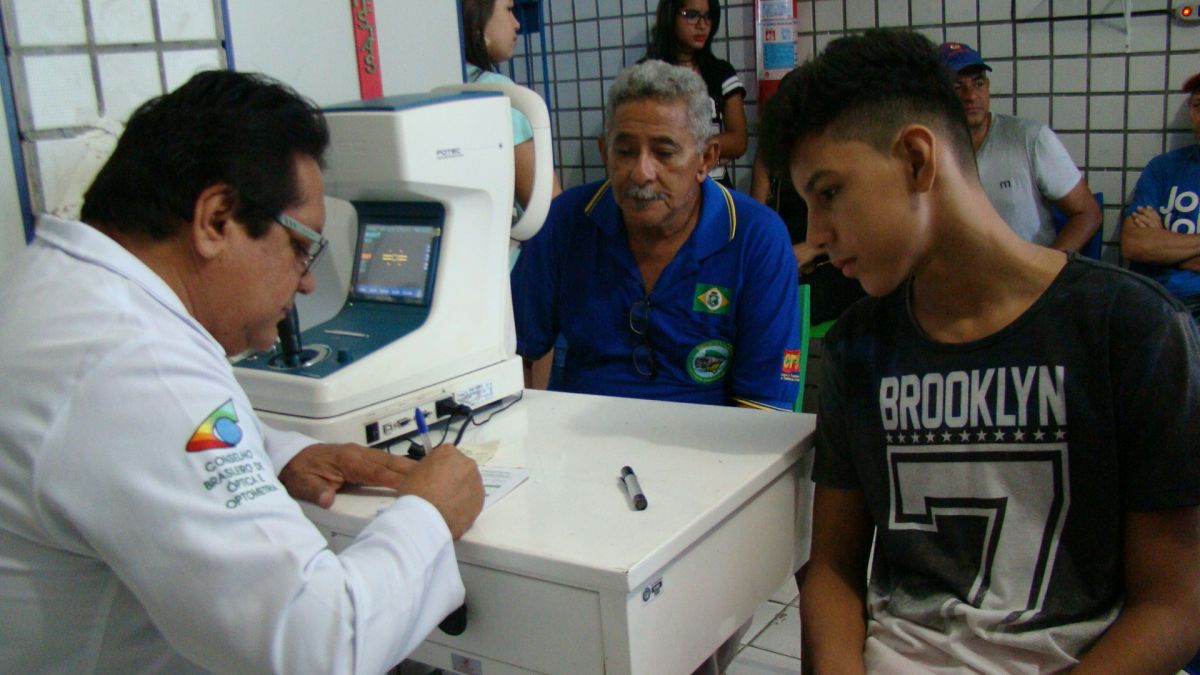 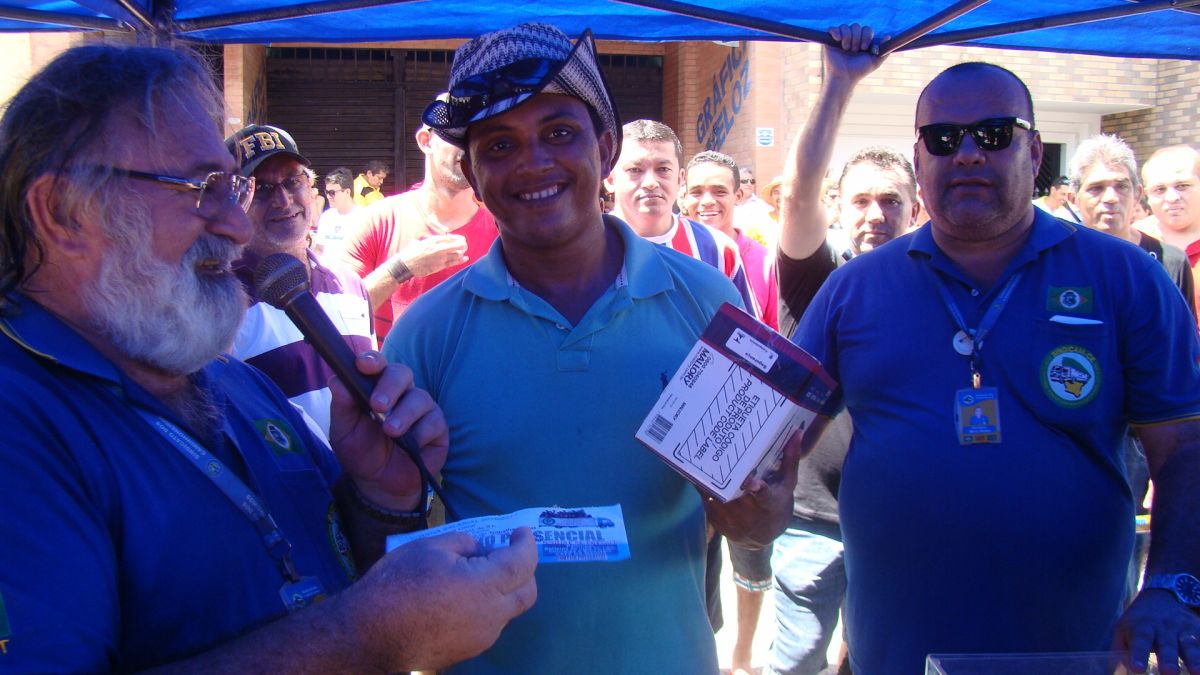 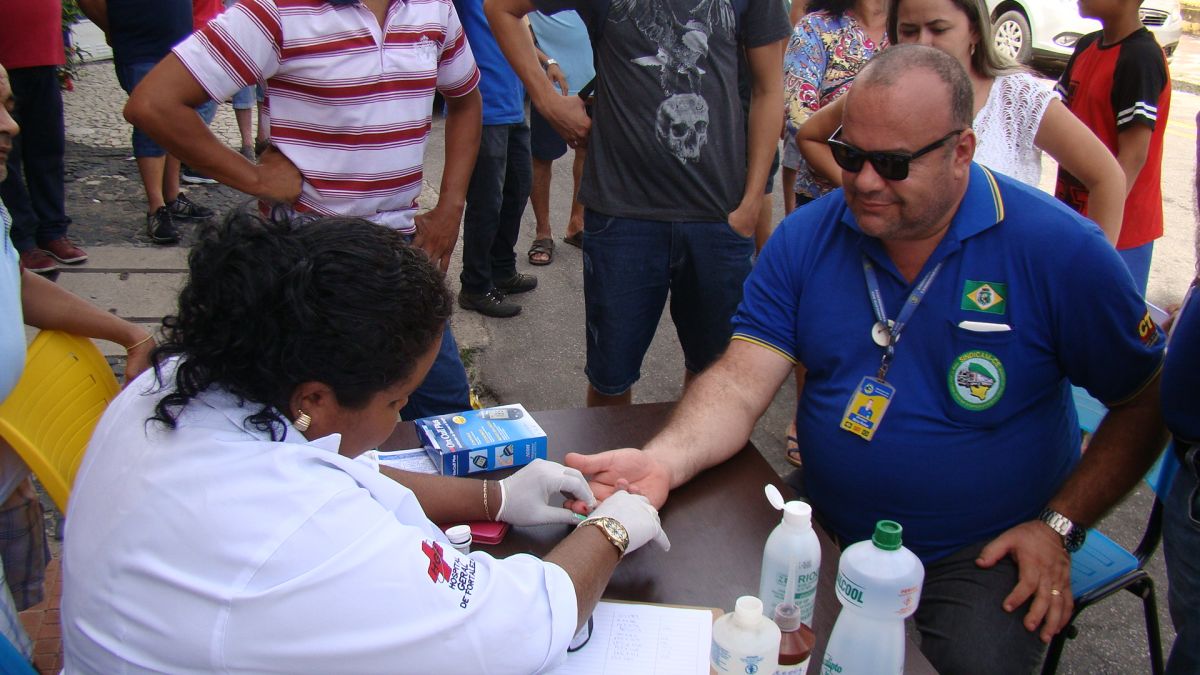 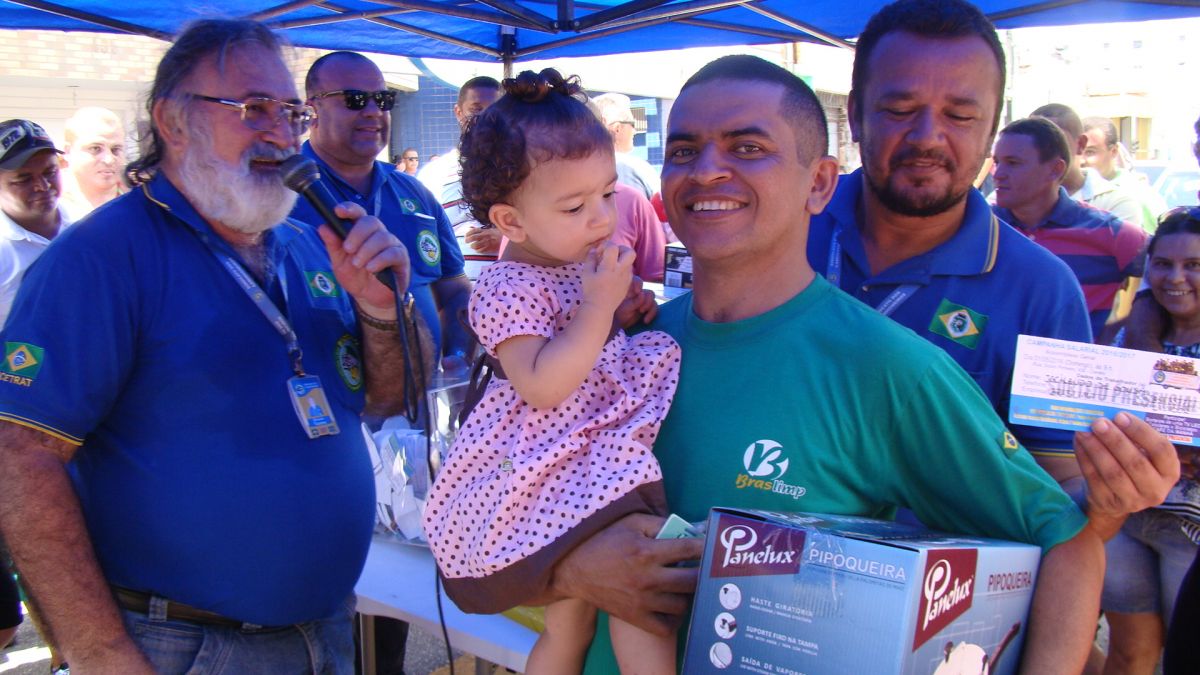 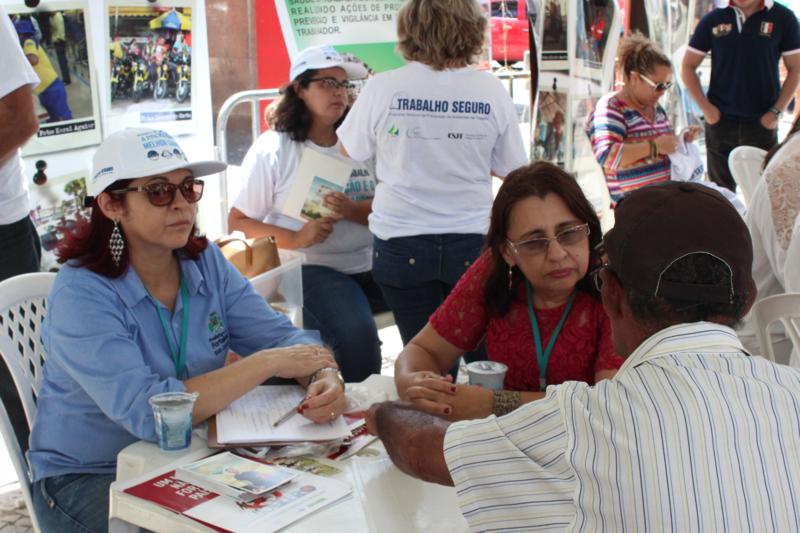 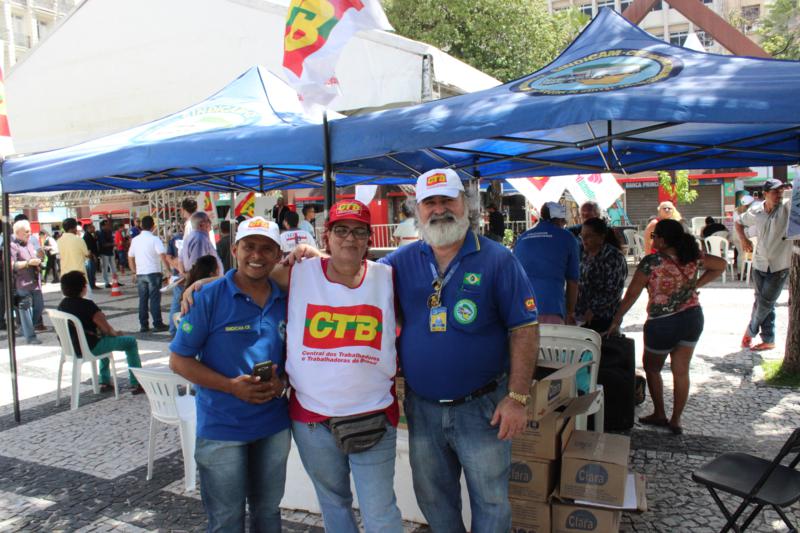 OBRIGADO! José Tavares Filhojtfpresidente@gmail.com
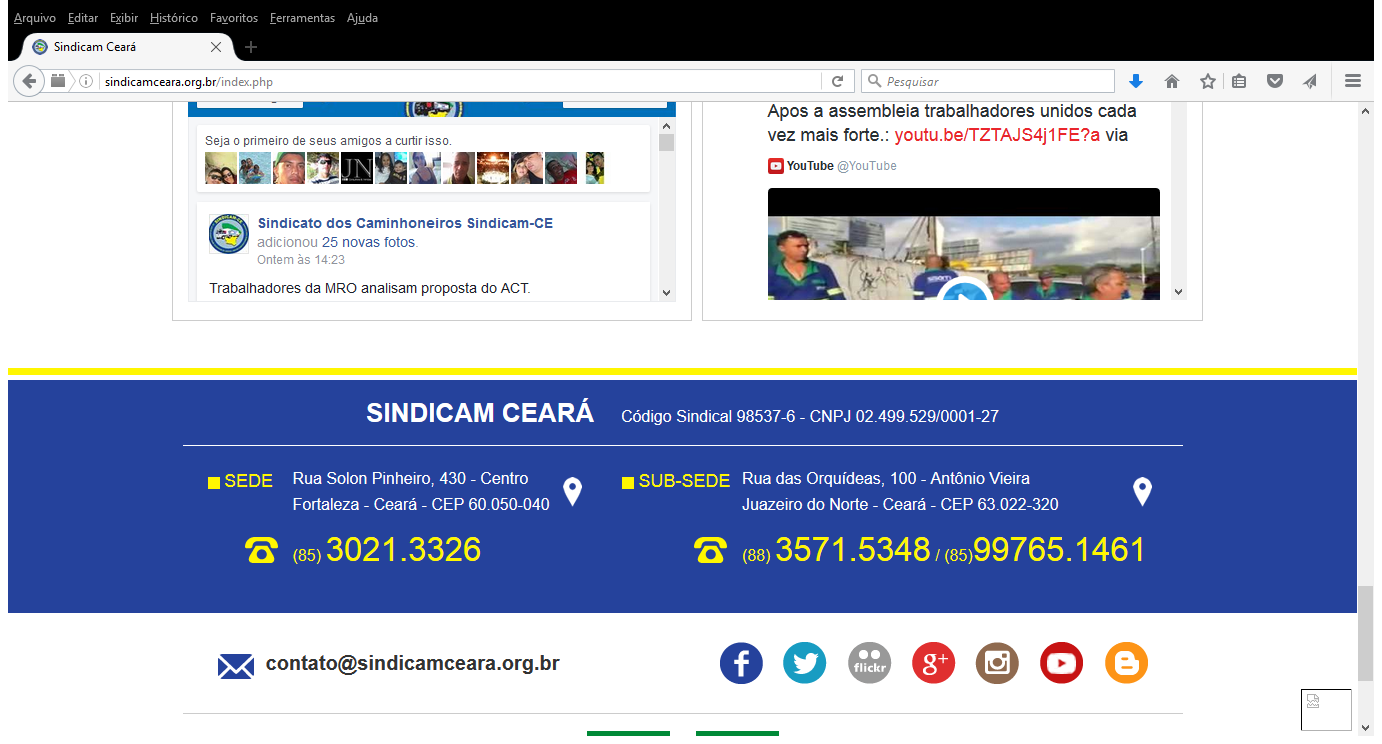